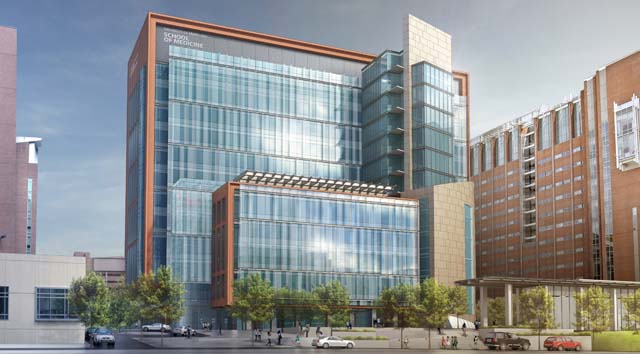 UNIVERSITY OF MARYLAND – BALTIMOREHEALTH SCIENCES FACILITY III
SENIOR THESIS PRESENTATION
KENNETH M. MOORELIGHTING / ELECTRICALTHESIS ADVISOR │ SHAWN GOOD
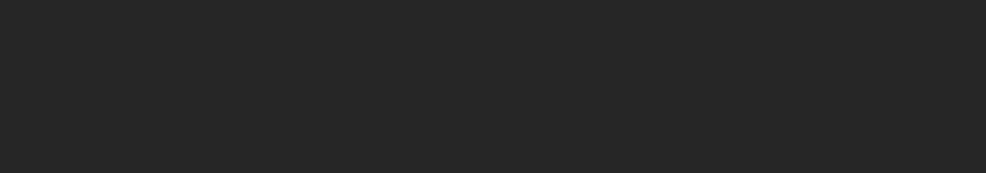 PROJECT OVERVIEW
PROJECT OVERVIEW       PROJECT LOCATION        DESIGN CONCEPT                     ELEVATOR LOBBY       NANOMEDICINE WORKSTATION       MEETING ROOM                              REPORT BREADTHS      ELECTRICAL DEPTH       REPORT SUMMARY
BACKGROUND
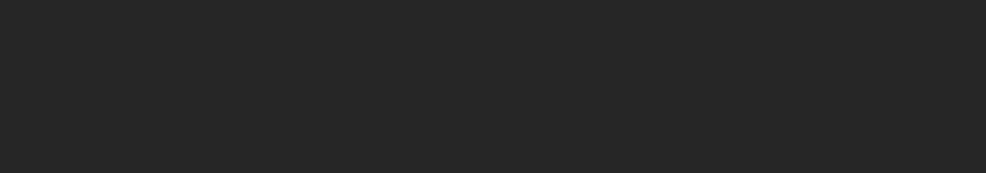 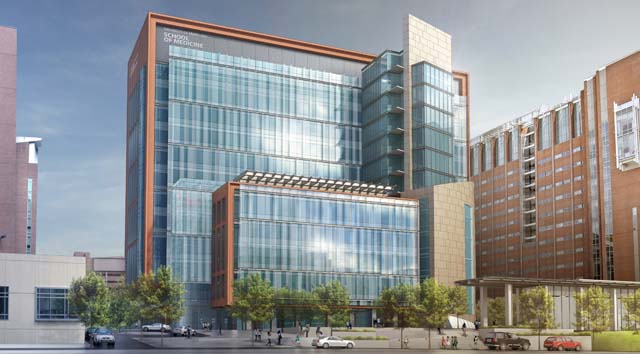 SOUTH FAÇADE
HIGHLY ADVANCED RESEARCH FACILITY

HOUSES RESEARCH GROUPS FOR SCHOOLS OF MEDICINE, PHARMACY, AND DENTISTRY

ARCHITECTHELLMUTH, OBATA, KASSABAUM (HOK)

CONSTRUCTION MANAGERBARTON MALOW COMPANY

OWNED BY UMB OFFICE OF FACILITIES MANAGEMENT
“The Health Sciences Facility III further strengthens our footprint in west Baltimore and, as a result, our economic impact on the city and the state. We’re privileged to be able to help revitalize our critically important Baltimore neighborhoods and the state of Maryland as a whole, and at the same time, enable biomedical research and education that has the potential to save lives.”

Jay A. Perman, MD
 President, University of Maryland
PROJECT OVERVIEW       PROJECT LOCATION        DESIGN CONCEPT                     ELEVATOR LOBBY       NANOMEDICINE WORKSTATION       MEETING ROOM                              REPORT BREADTHS      ELECTRICAL DEPTH       REPORT SUMMARY
BACKGROUND
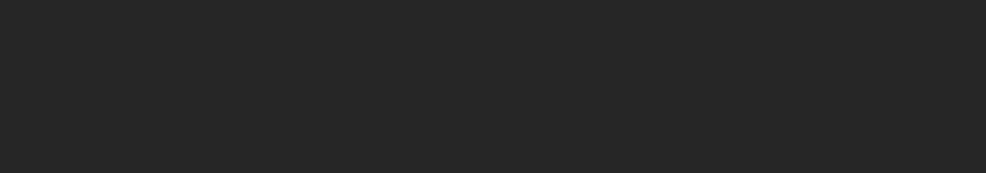 NORTH FAÇADE
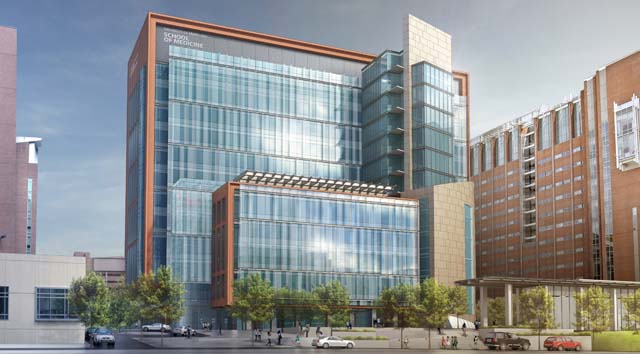 SOUTH FAÇADE
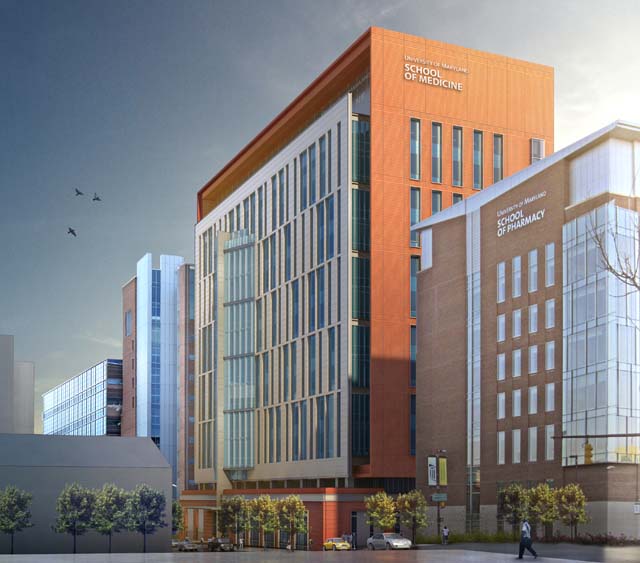 PROJECT SIZE430,000 GSF

CONSTRUCTION TIMELINEJULY 2013 – SEPTEMBER 2017 

PROJECT CONSTRUCTION COST$ 216,000,000.00 

PROJECT DELIVERYCM AT RISK
PROJECT OVERVIEW       PROJECT LOCATION        DESIGN CONCEPT                     ELEVATOR LOBBY       NANOMEDICINE WORKSTATION       MEETING ROOM                              REPORT BREADTHS      ELECTRICAL DEPTH       REPORT SUMMARY
BACKGROUND
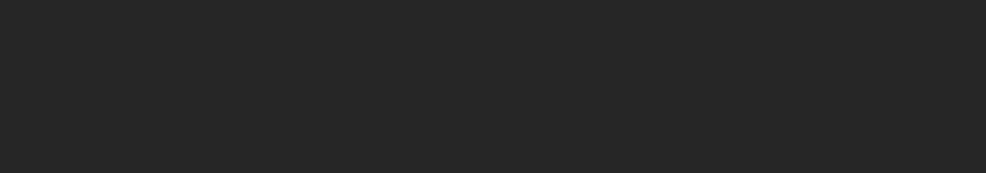 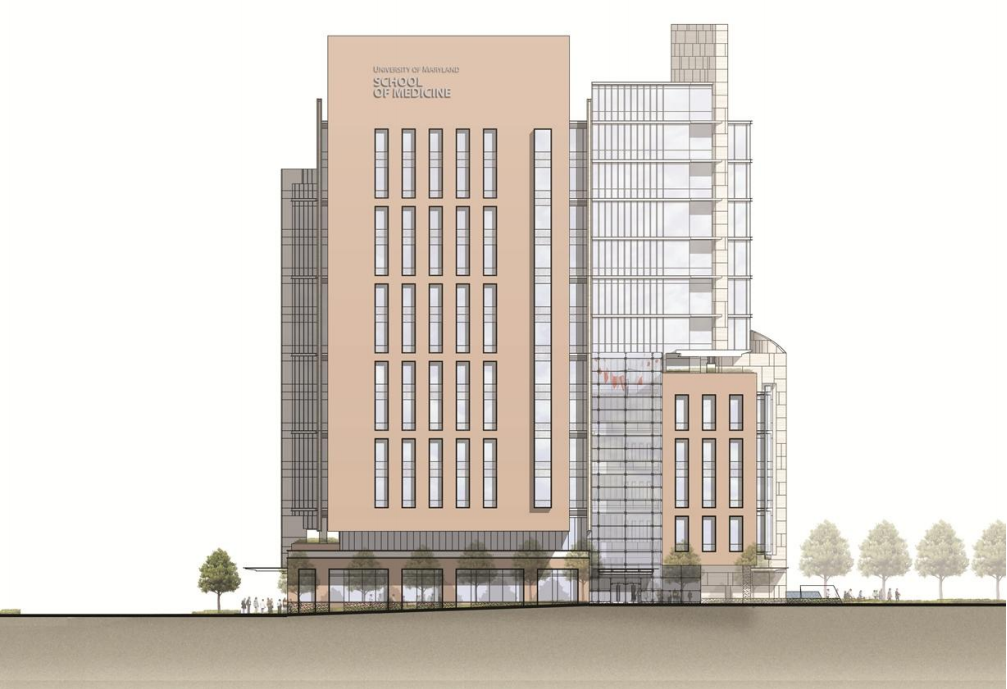 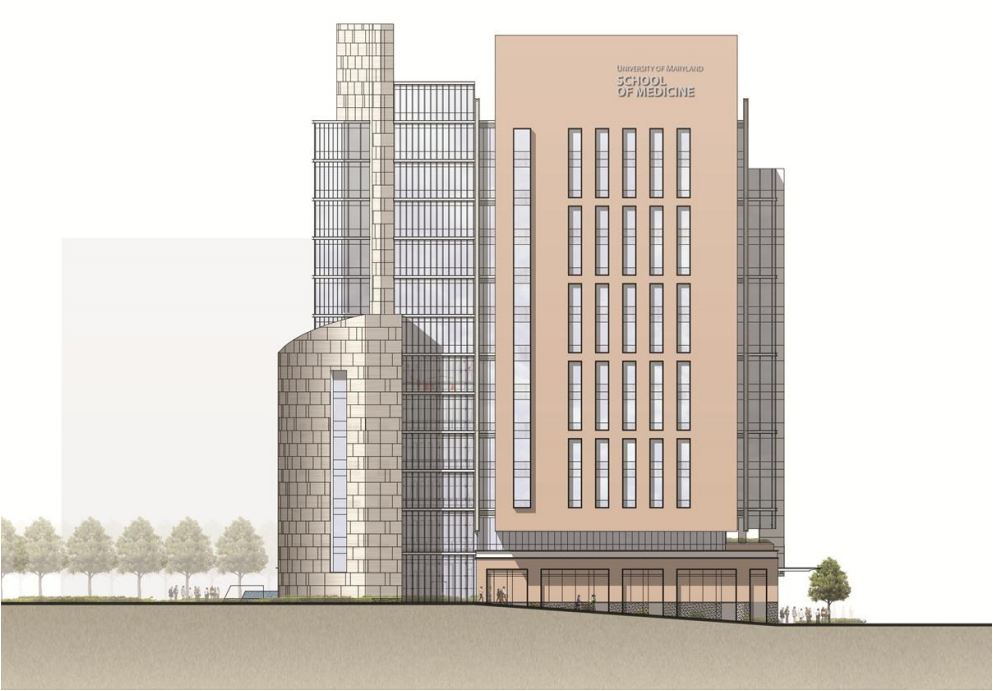 13 STORIES
MECHANICAL MEZZANINE + PENTHOUSE
7 STORY ATRIUM + 3 MAIN TOWERS
WET LAB + DRY LAB

GREEN ROOF
WEST ELEVATION
EAST ELEVATION
PROJECT OVERVIEW       PROJECT LOCATION        DESIGN CONCEPT                     ELEVATOR LOBBY       NANOMEDICINE WORKSTATION       MEETING ROOM                              REPORT BREADTHS      ELECTRICAL DEPTH       REPORT SUMMARY
BACKGROUND
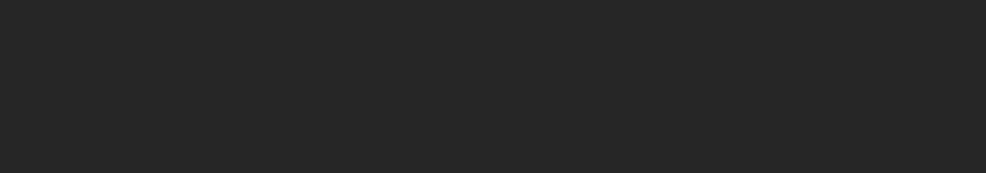 PROJECT LOCATION
PROJECT OVERVIEW       PROJECT LOCATION        DESIGN CONCEPT                     ELEVATOR LOBBY       NANOMEDICINE WORKSTATION       MEETING ROOM                              REPORT BREADTHS      ELECTRICAL DEPTH       REPORT SUMMARY
BACKGROUND
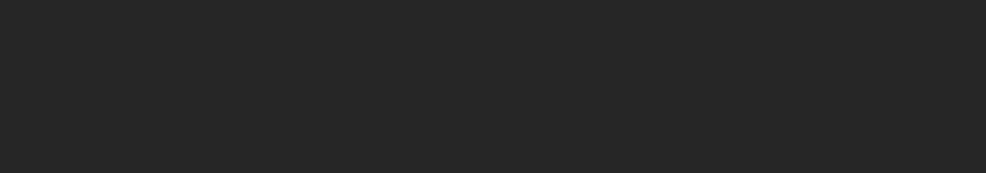 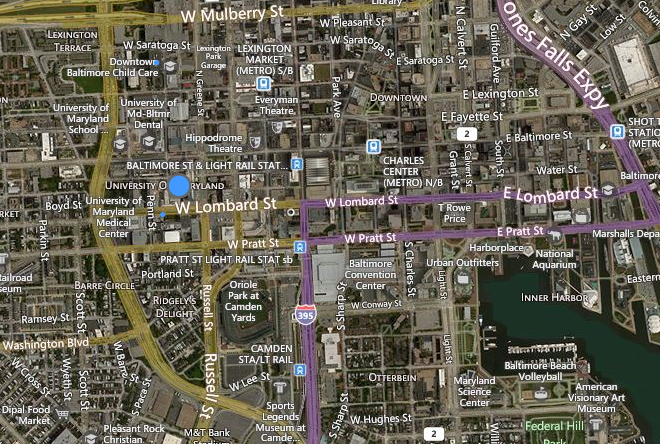 666 W. BALTIMORE ST.
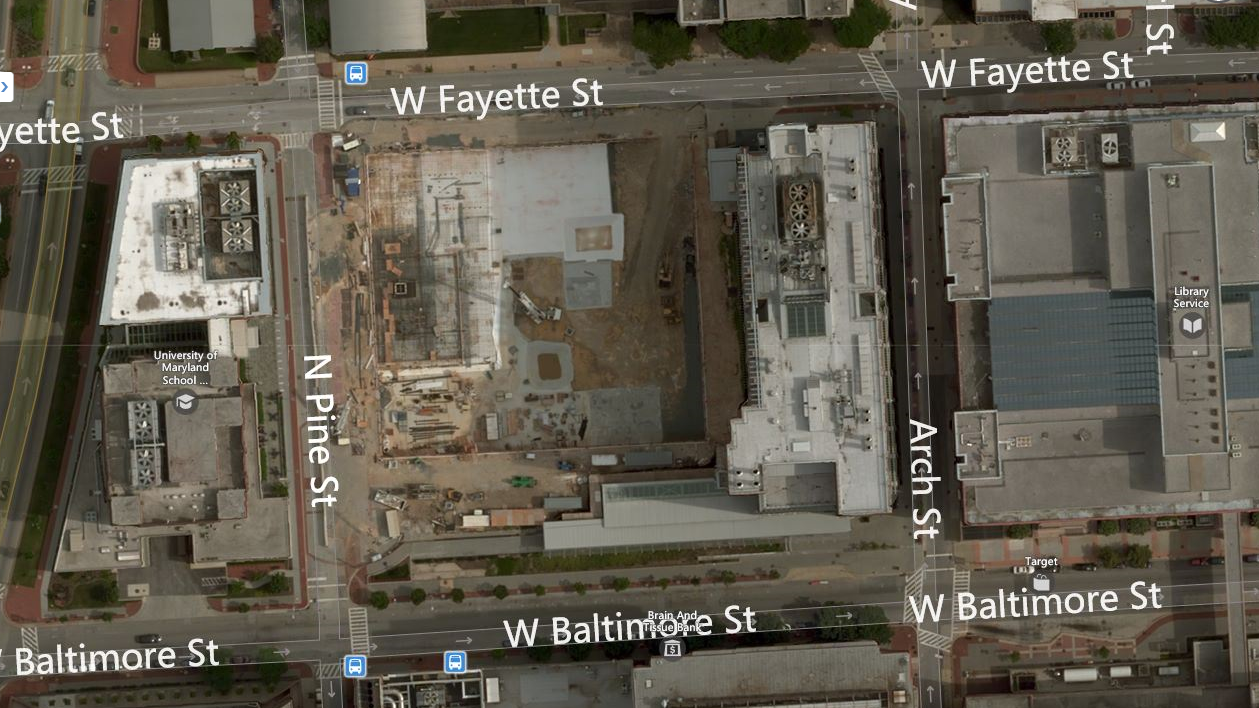 CITY OF BALTIMORE

SEVERAL BLOCKS FROM INNER HARBOR

CENTRAL LOCATION IN UNIVERSITY CAMPUS
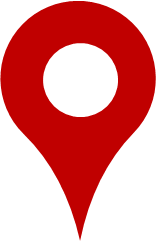 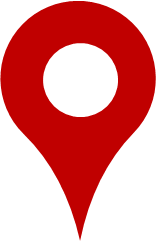 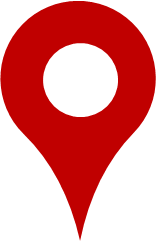 PROJECT OVERVIEW       PROJECT LOCATION        DESIGN CONCEPT                     ELEVATOR LOBBY       NANOMEDICINE WORKSTATION       MEETING ROOM                              REPORT BREADTHS      ELECTRICAL DEPTH       REPORT SUMMARY
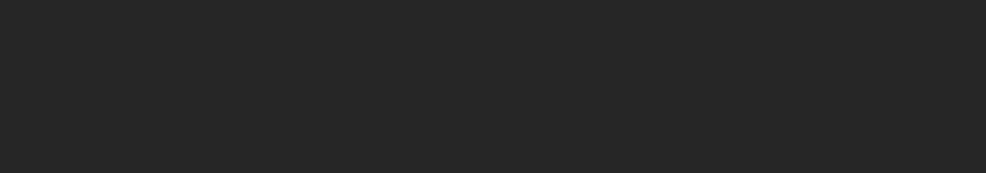 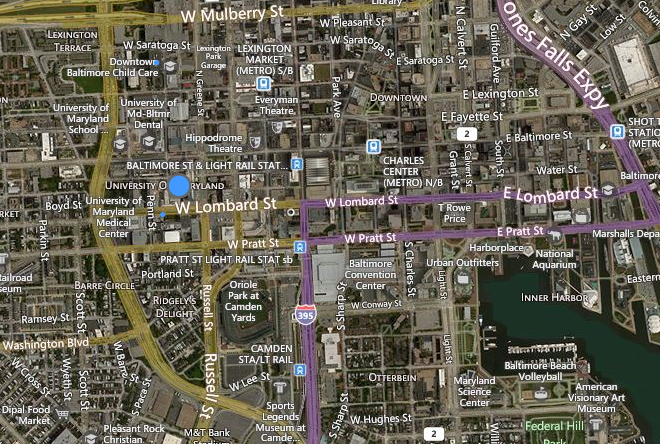 666 W. BALTIMORE ST.
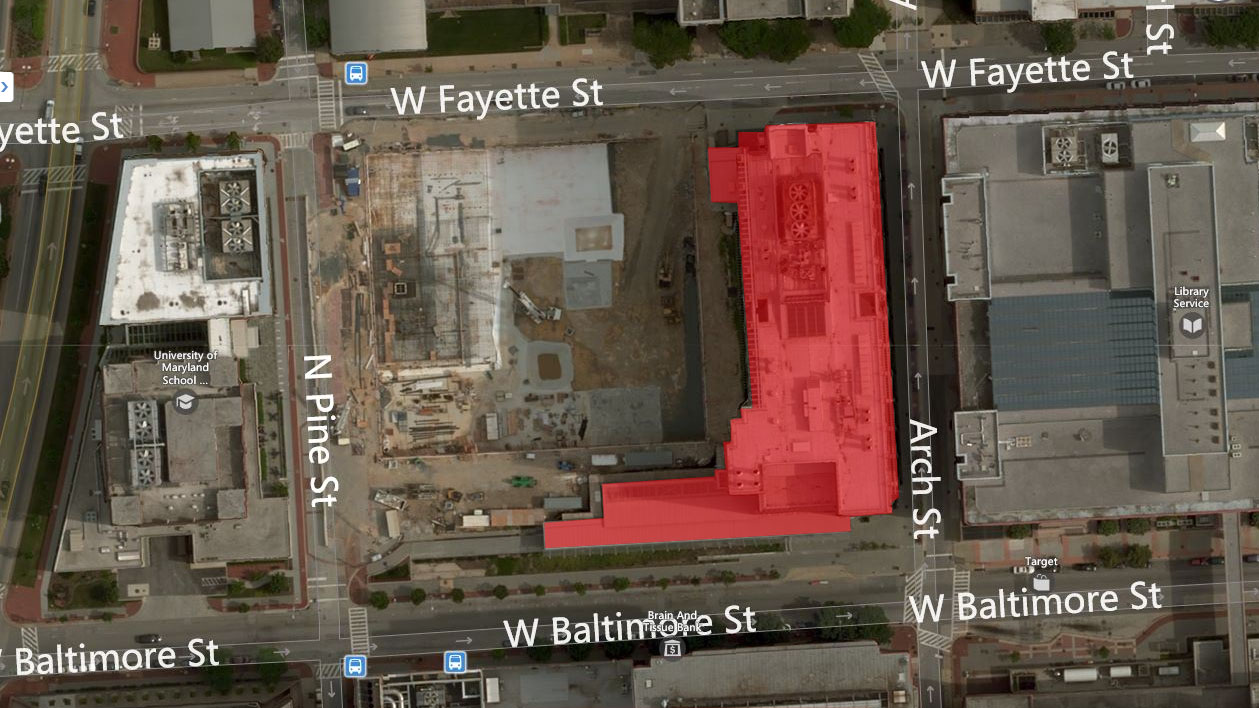 SCHOOL OF DENTISTRY
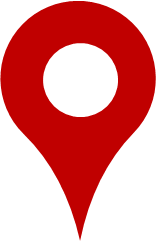 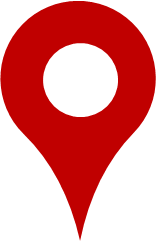 PROJECT OVERVIEW       PROJECT LOCATION        DESIGN CONCEPT                     ELEVATOR LOBBY       NANOMEDICINE WORKSTATION       MEETING ROOM                              REPORT BREADTHS      ELECTRICAL DEPTH       REPORT SUMMARY
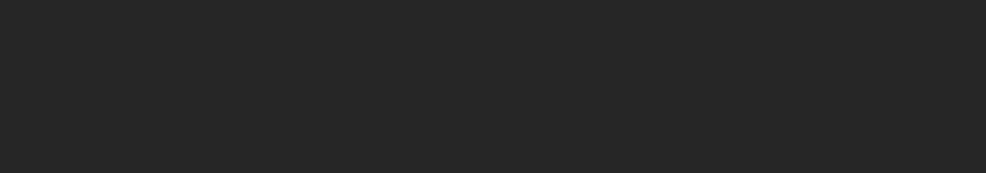 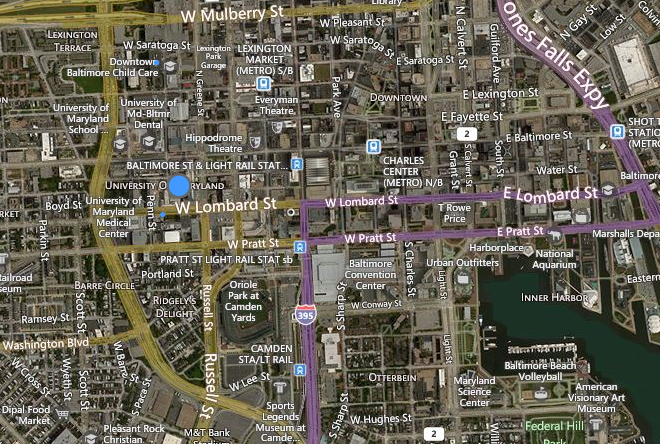 666 W. BALTIMORE ST.
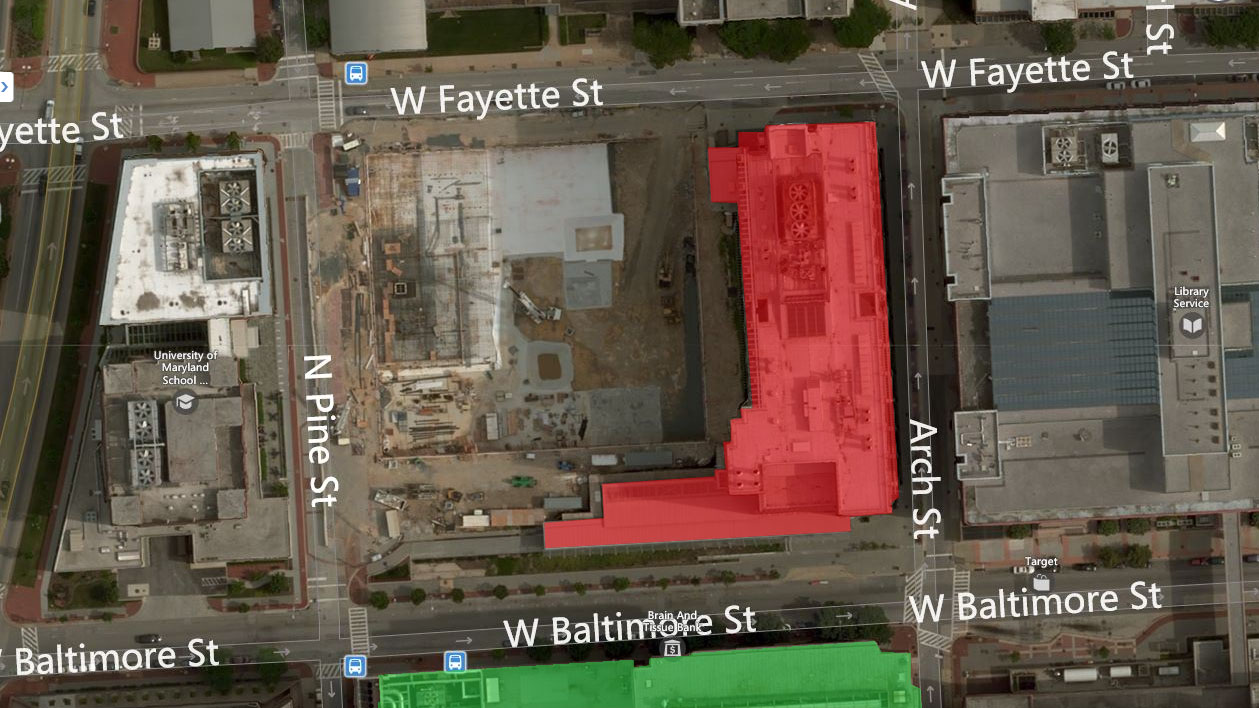 SCHOOL OF DENTISTRY

SCHOOL OF MEDICINE
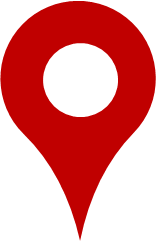 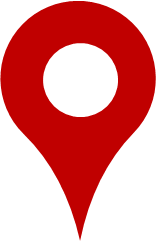 PROJECT OVERVIEW       PROJECT LOCATION        DESIGN CONCEPT                     ELEVATOR LOBBY       NANOMEDICINE WORKSTATION       MEETING ROOM                              REPORT BREADTHS      ELECTRICAL DEPTH       REPORT SUMMARY
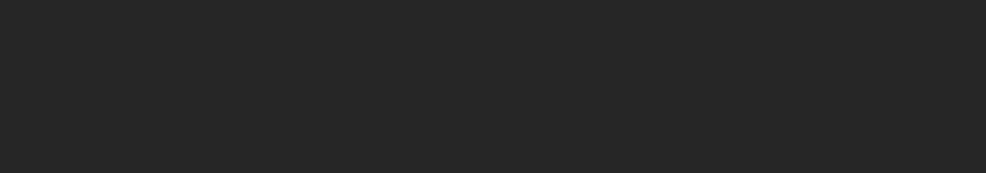 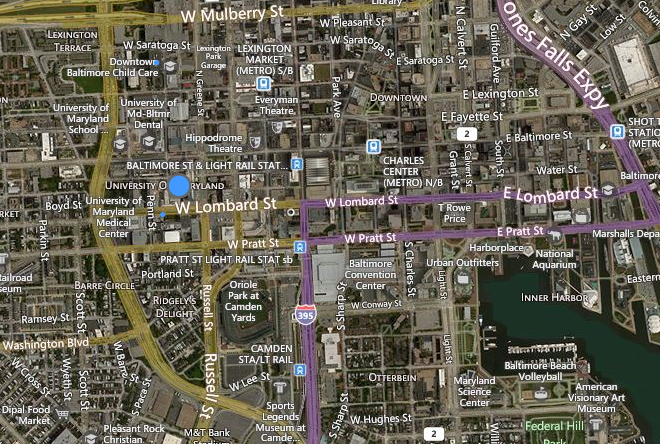 666 W. BALTIMORE ST.
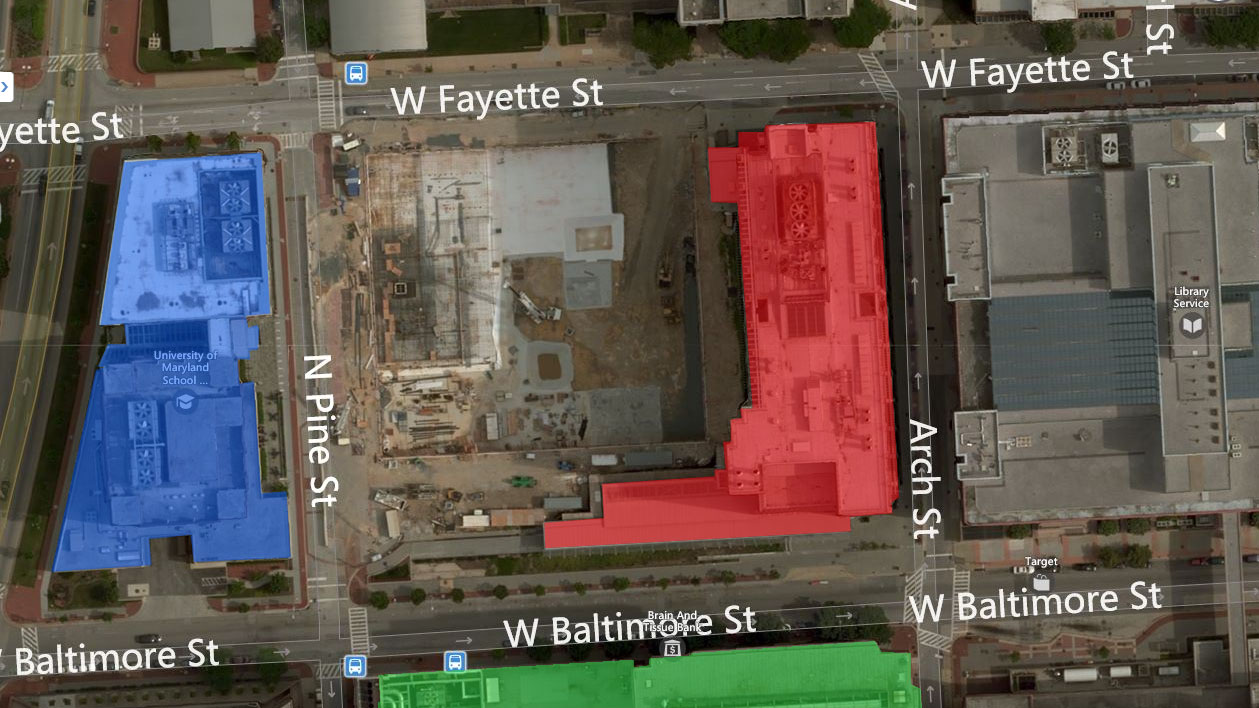 SCHOOL OF DENTISTRY

SCHOOL OF MEDICINE

SCHOOL OF PHARMACY
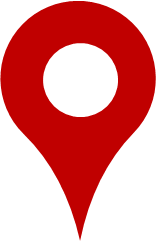 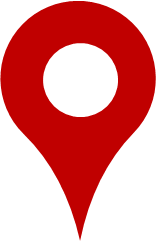 PROJECT OVERVIEW       PROJECT LOCATION        DESIGN CONCEPT                     ELEVATOR LOBBY       NANOMEDICINE WORKSTATION       MEETING ROOM                              REPORT BREADTHS      ELECTRICAL DEPTH       REPORT SUMMARY
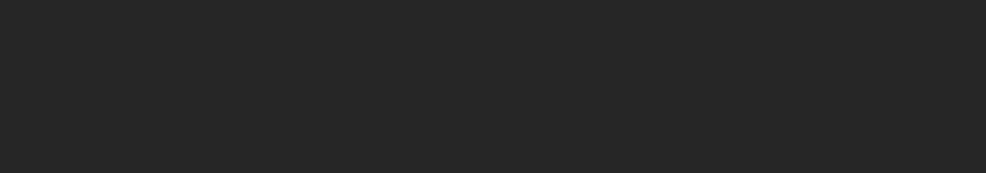 DESIGN CONCEPT
PROJECT OVERVIEW       PROJECT LOCATION        DESIGN CONCEPT                     ELEVATOR LOBBY       NANOMEDICINE WORKSTATION       MEETING ROOM                              REPORT BREADTHS      ELECTRICAL DEPTH       REPORT SUMMARY
BACKGROUND
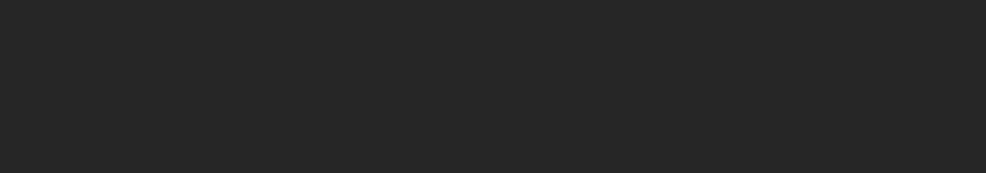 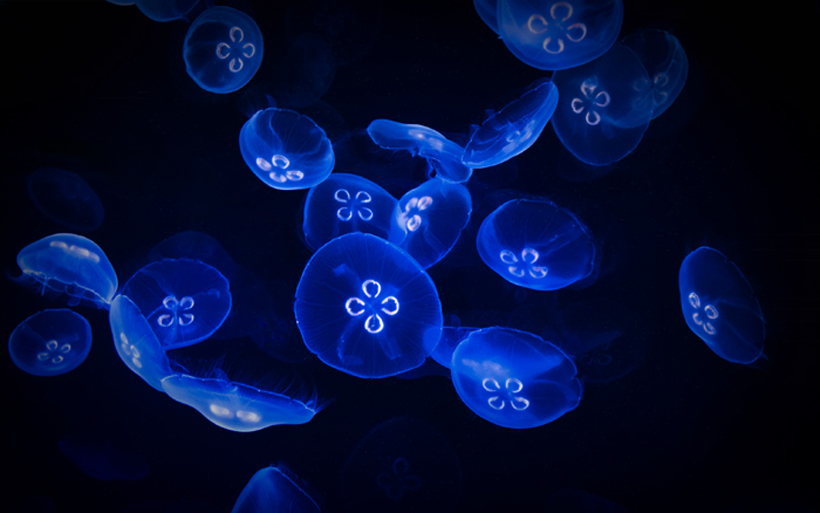 BIOLUMINESCENCE
PRODUCTION AND EMISSION OF LIGHT BY A LIVING ORGANISM

GREEK: BIOS MEANING “LIVING”

LATIN: LUMEN MEANING “LIGHT”
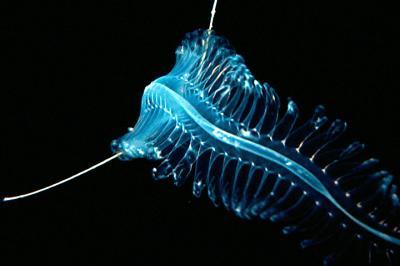 PROJECT OVERVIEW       PROJECT LOCATION        DESIGN CONCEPT                     ELEVATOR LOBBY       NANOMEDICINE WORKSTATION       MEETING ROOM                              REPORT BREADTHS      ELECTRICAL DEPTH       REPORT SUMMARY
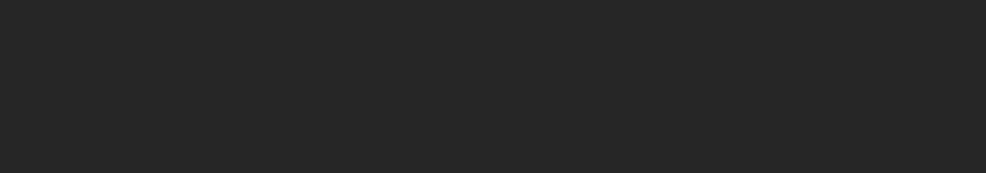 ELEVATOR LOBBY
PROJECT OVERVIEW       PROJECT LOCATION        DESIGN CONCEPT                     ELEVATOR LOBBY       NANOMEDICINE WORKSTATION       MEETING ROOM                              REPORT BREADTHS      ELECTRICAL DEPTH       REPORT SUMMARY
BACKGROUND
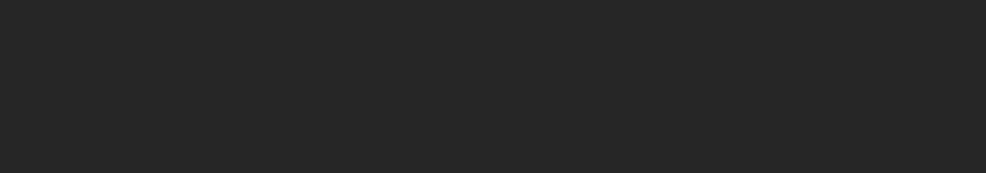 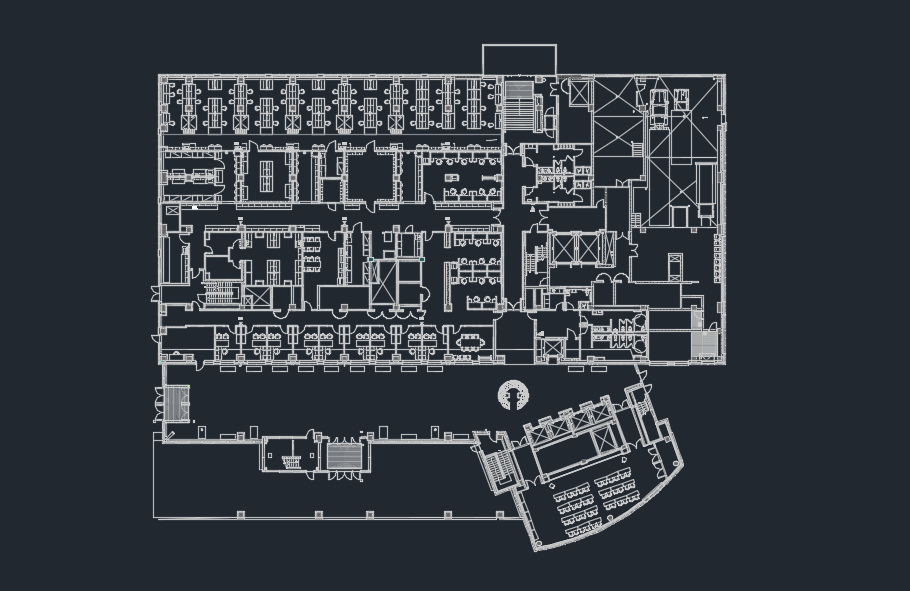 PROJECT OVERVIEW       PROJECT LOCATION        DESIGN CONCEPT                     ELEVATOR LOBBY       NANOMEDICINE WORKSTATION       MEETING ROOM                              REPORT BREADTHS      ELECTRICAL DEPTH       REPORT SUMMARY
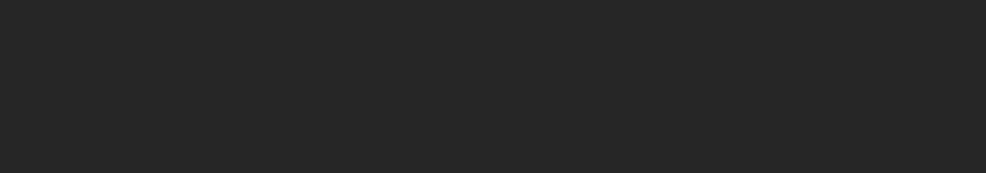 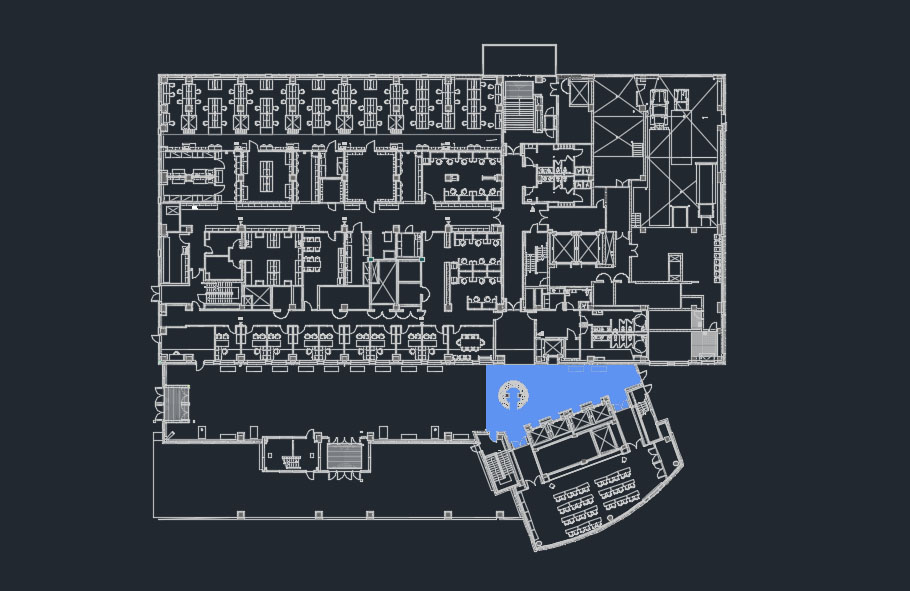 ELEVATOR LOBBY
DESIGN CRITERIA
EFFECTIVE CENTER OF PEDESTRIAN ACTIVITY
ACCESSED VIA MAIN ATRIUM
4 PEDESTRIAN ELEVATORS + STAFF ELEVATOR
CENTRAL INFORMATION DESK

CONNECTS TO MEETING ROOM SPACE
HIGH PEDESTRIAN ACTIVITY
PROJECT OVERVIEW       PROJECT LOCATION        DESIGN CONCEPT                     ELEVATOR LOBBY       NANOMEDICINE WORKSTATION       MEETING ROOM                              REPORT BREADTHS      ELECTRICAL DEPTH       REPORT SUMMARY
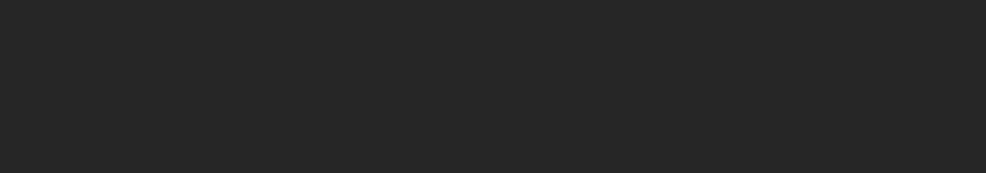 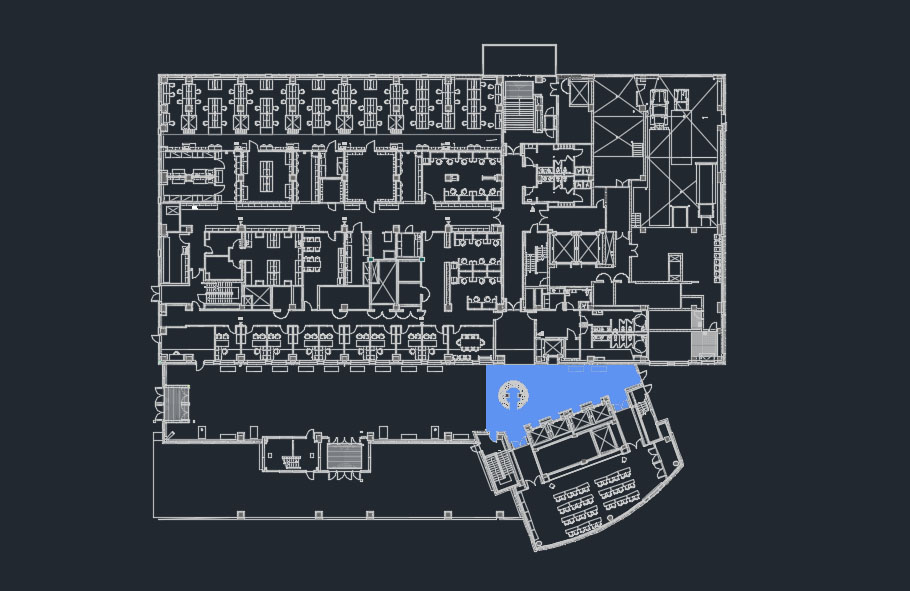 DESIGN CONSIDERATIONS
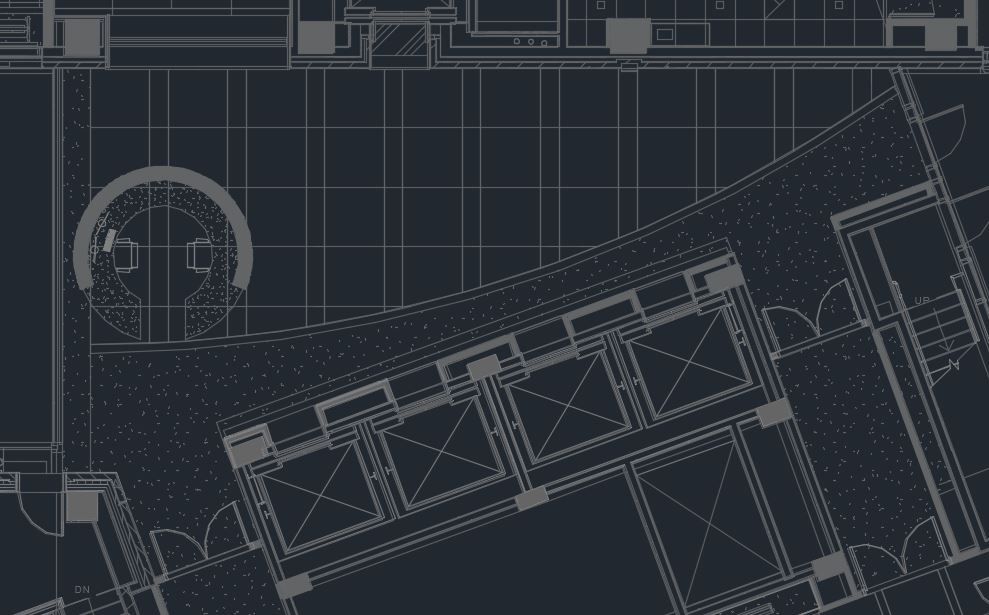 PROJECT OVERVIEW       PROJECT LOCATION        DESIGN CONCEPT                     ELEVATOR LOBBY       NANOMEDICINE WORKSTATION       MEETING ROOM                              REPORT BREADTHS      ELECTRICAL DEPTH       REPORT SUMMARY
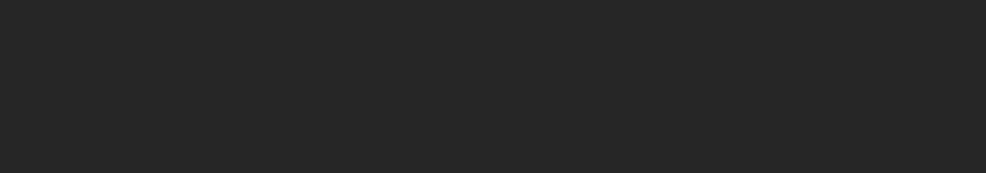 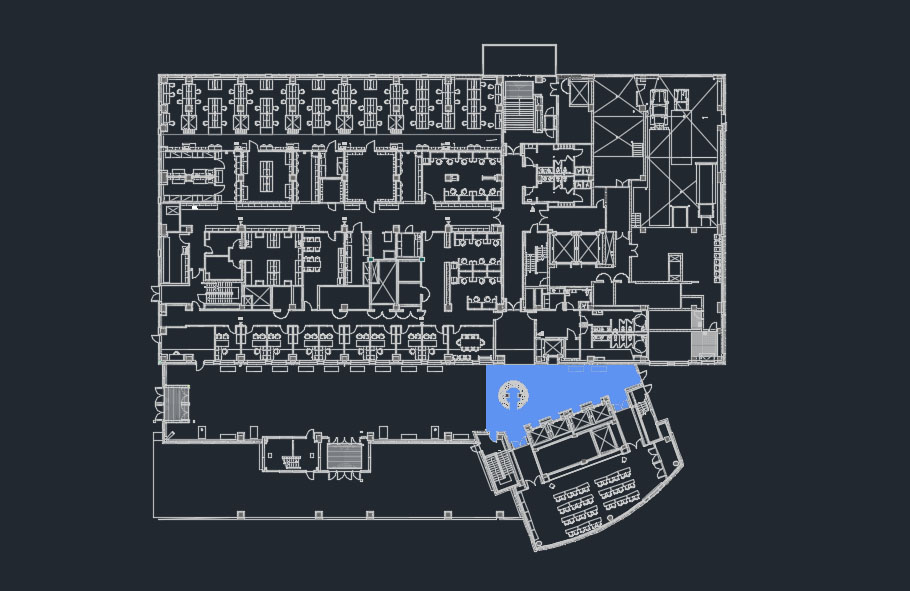 DESIGN CONSIDERATIONS
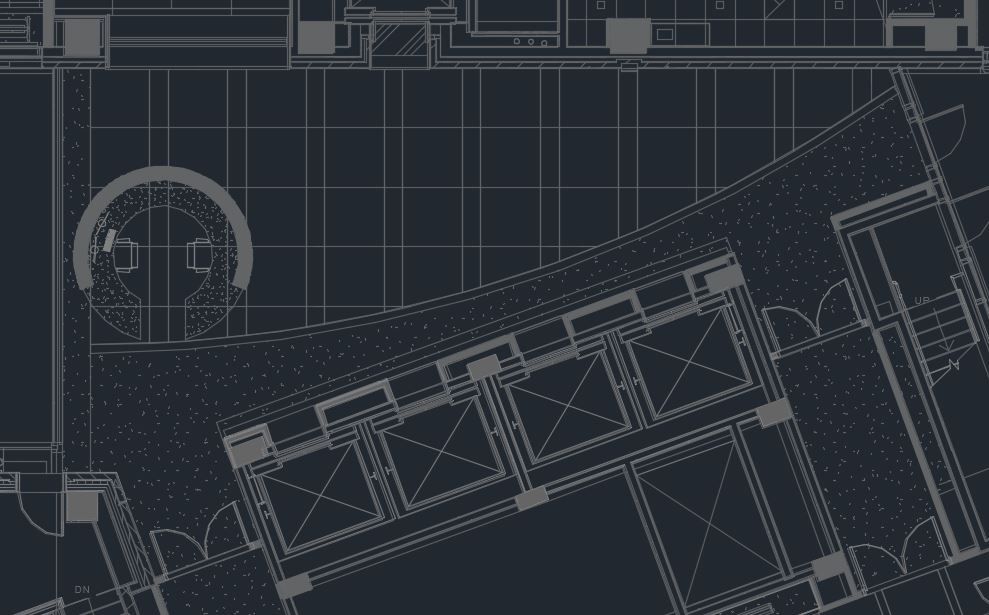 MECHANICAL SUPPLY VENTS
PROJECT OVERVIEW       PROJECT LOCATION        DESIGN CONCEPT                     ELEVATOR LOBBY       NANOMEDICINE WORKSTATION       MEETING ROOM                              REPORT BREADTHS      ELECTRICAL DEPTH       REPORT SUMMARY
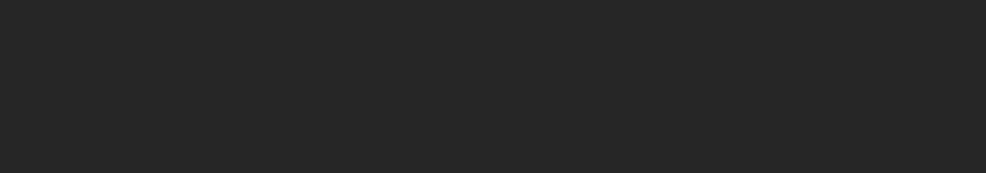 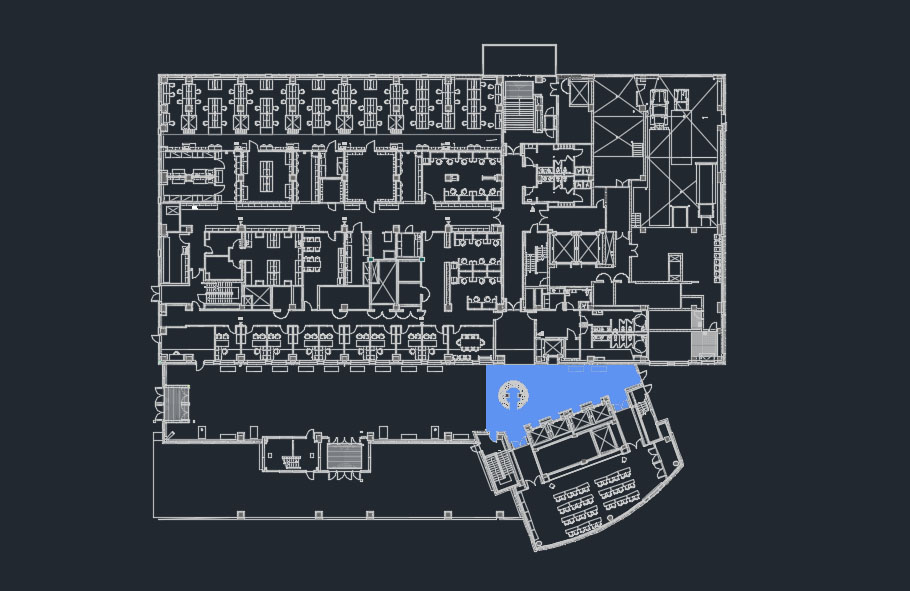 LUMINAIRE SUMMARY
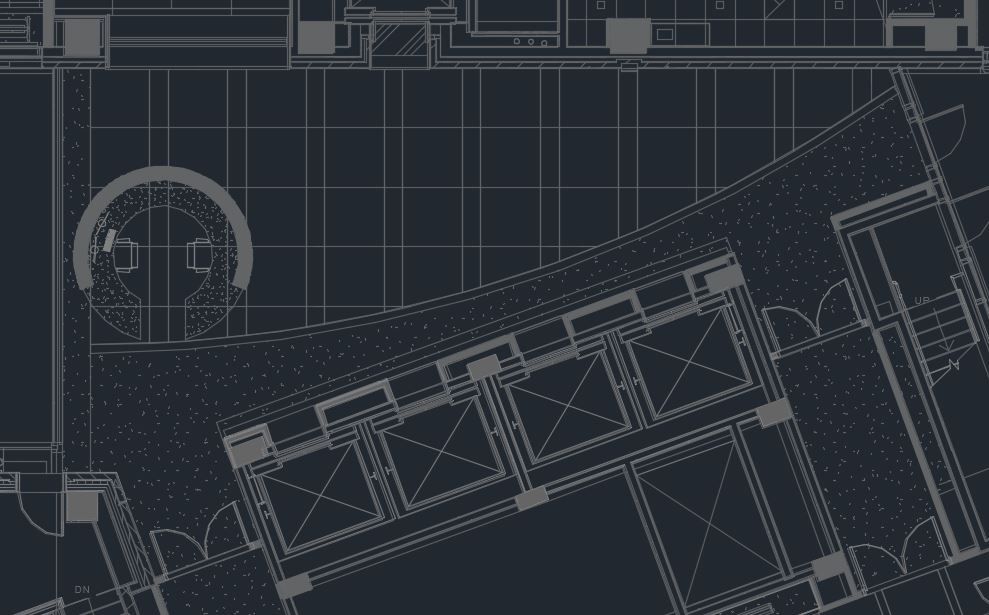 PROJECT OVERVIEW       PROJECT LOCATION        DESIGN CONCEPT                     ELEVATOR LOBBY       NANOMEDICINE WORKSTATION       MEETING ROOM                              REPORT BREADTHS      ELECTRICAL DEPTH       REPORT SUMMARY
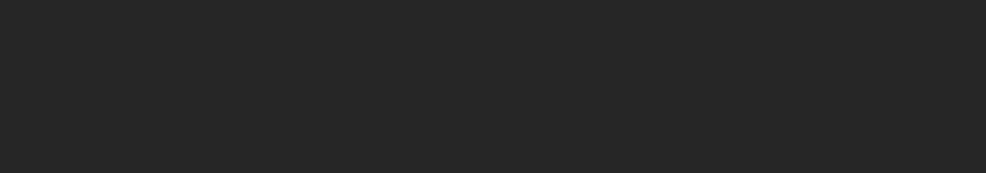 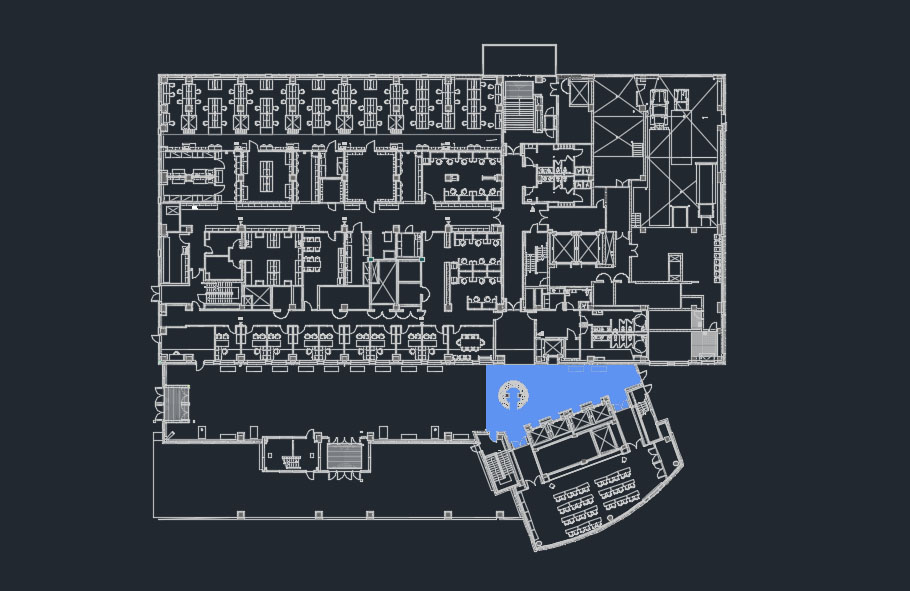 LUMINAIRE SUMMARY
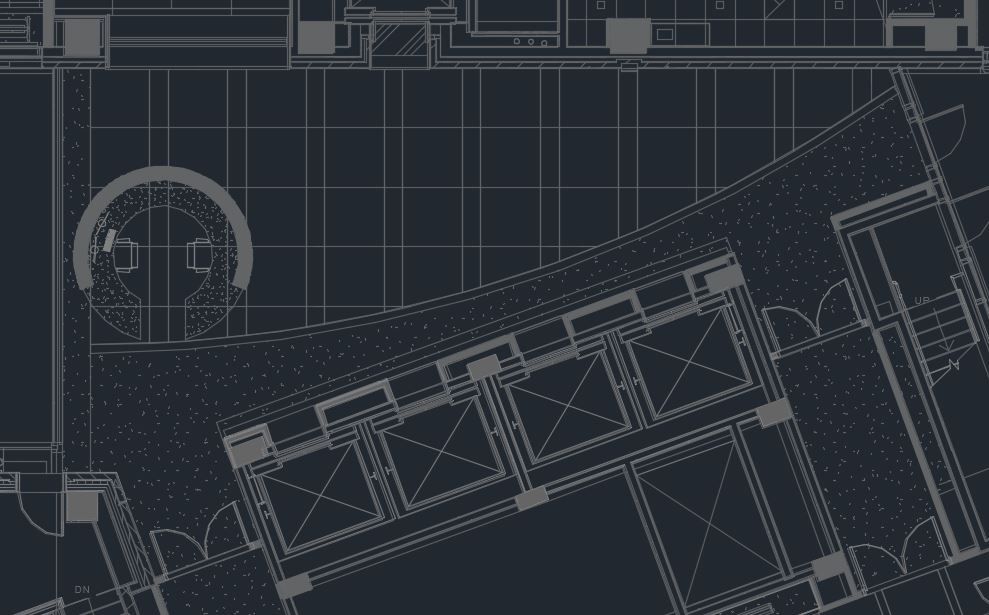 RECESSED FLUORESCENT GRAZE DOWNLIGHT
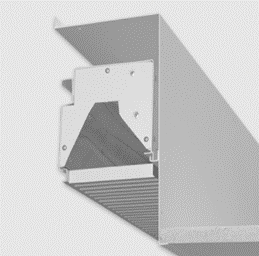 PROJECT OVERVIEW       PROJECT LOCATION        DESIGN CONCEPT                     ELEVATOR LOBBY       NANOMEDICINE WORKSTATION       MEETING ROOM                              REPORT BREADTHS      ELECTRICAL DEPTH       REPORT SUMMARY
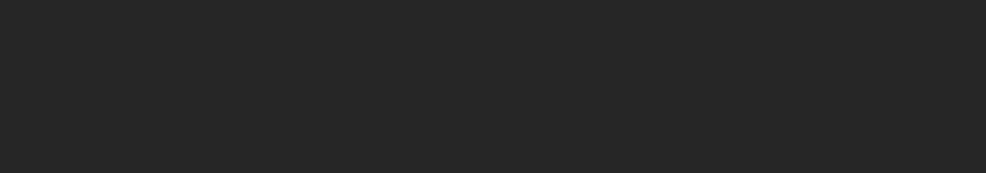 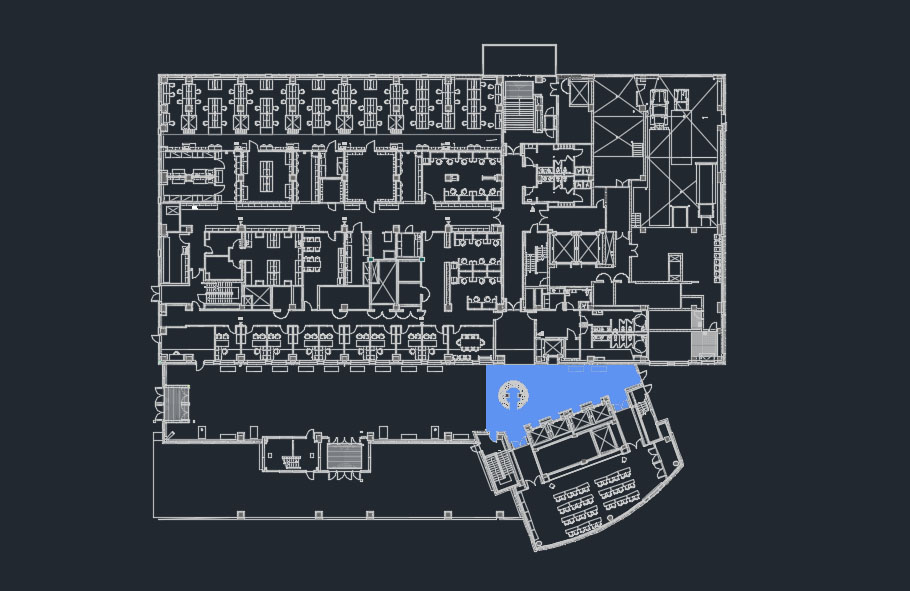 LUMINAIRE SUMMARY
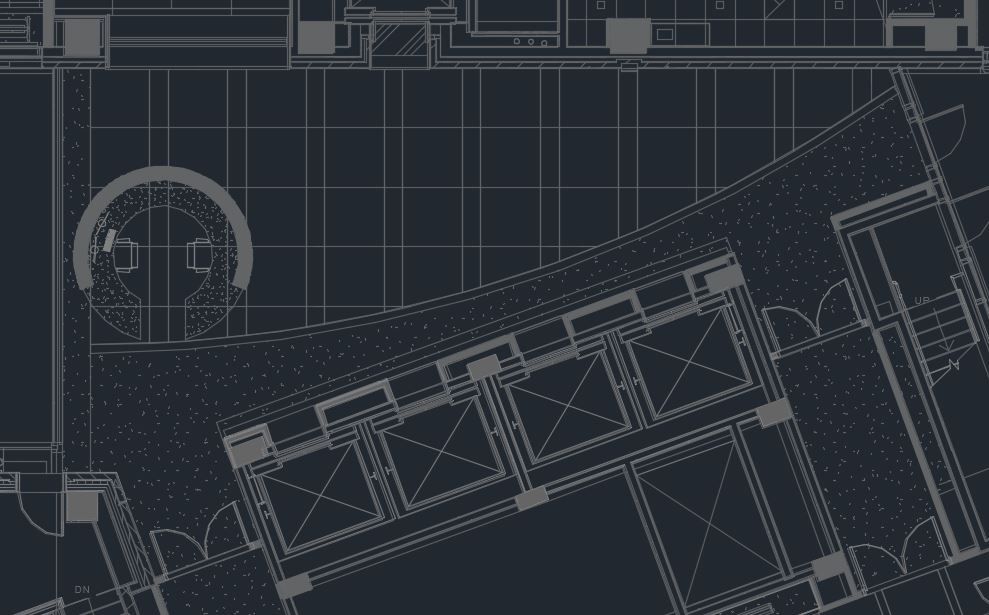 RECESSED FLUORESCENT GRAZE DOWNLIGHT

     RECESSED LED DOWNLIGHT – 13’ 6” MH
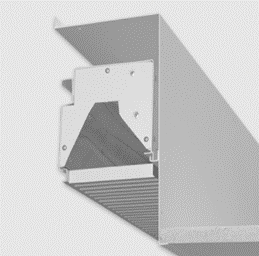 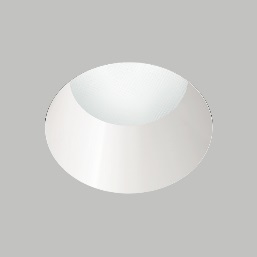 PROJECT OVERVIEW       PROJECT LOCATION        DESIGN CONCEPT                     ELEVATOR LOBBY       NANOMEDICINE WORKSTATION       MEETING ROOM                              REPORT BREADTHS      ELECTRICAL DEPTH       REPORT SUMMARY
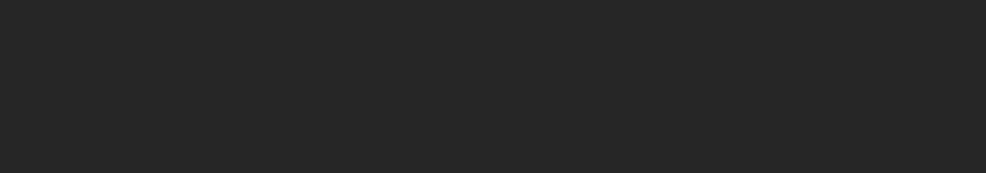 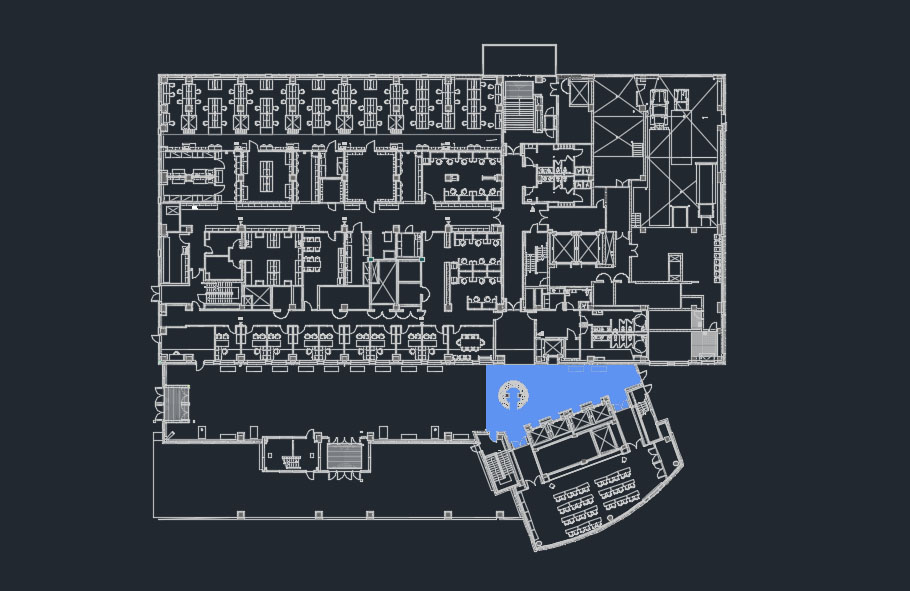 LUMINAIRE SUMMARY
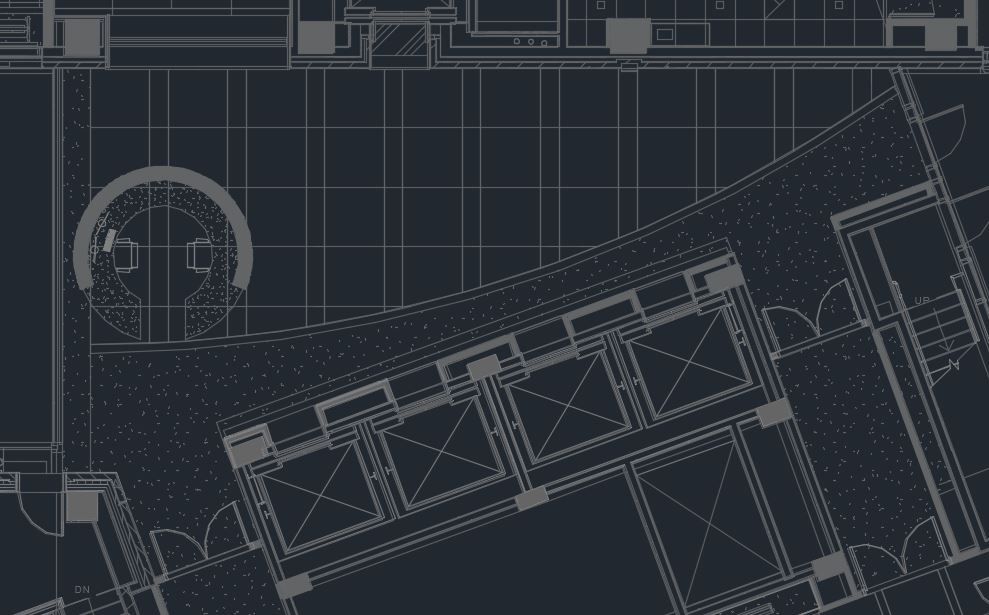 RECESSED FLUORESCENT GRAZE DOWNLIGHT

     RECESSED LED DOWNLIGHT – 13’ 6” MH


     RECESSED LED DOWNLIGHT – 13’ 2” MH
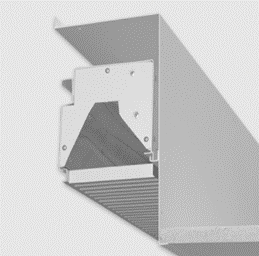 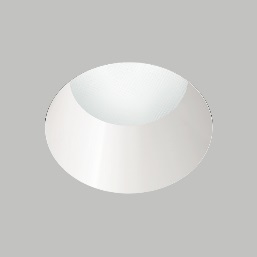 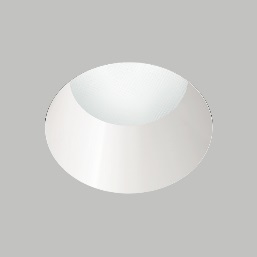 PROJECT OVERVIEW       PROJECT LOCATION        DESIGN CONCEPT                     ELEVATOR LOBBY       NANOMEDICINE WORKSTATION       MEETING ROOM                              REPORT BREADTHS      ELECTRICAL DEPTH       REPORT SUMMARY
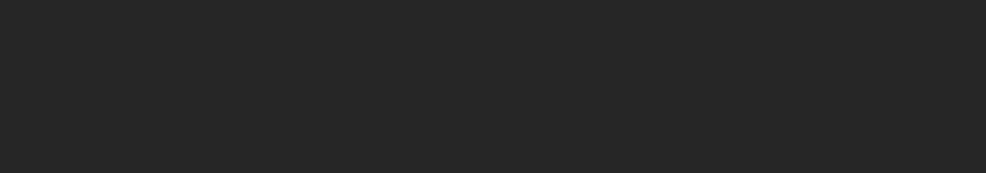 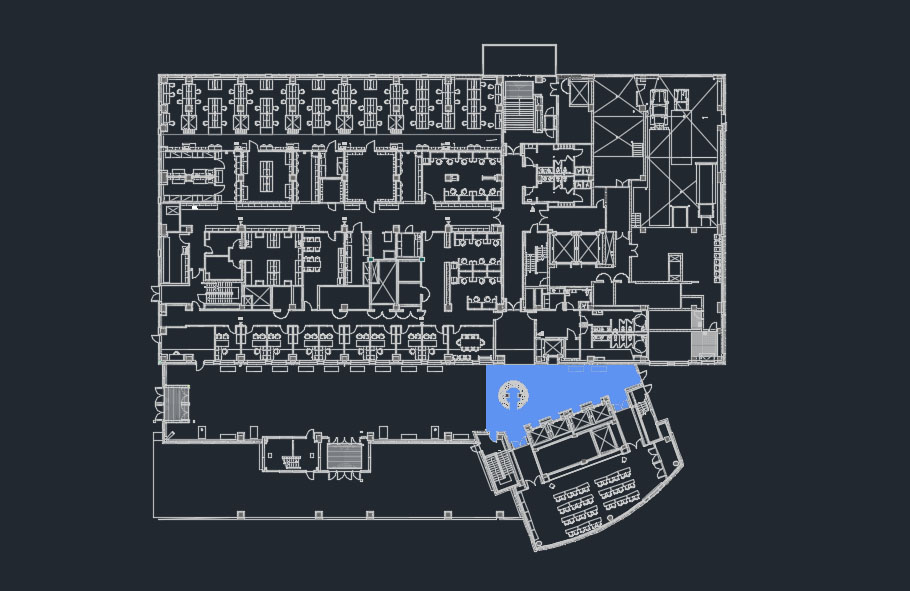 CALCULATION SUMMARY
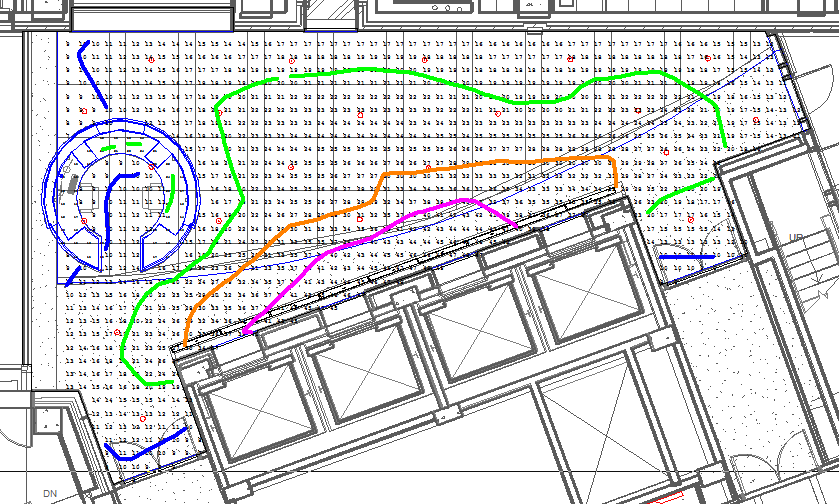 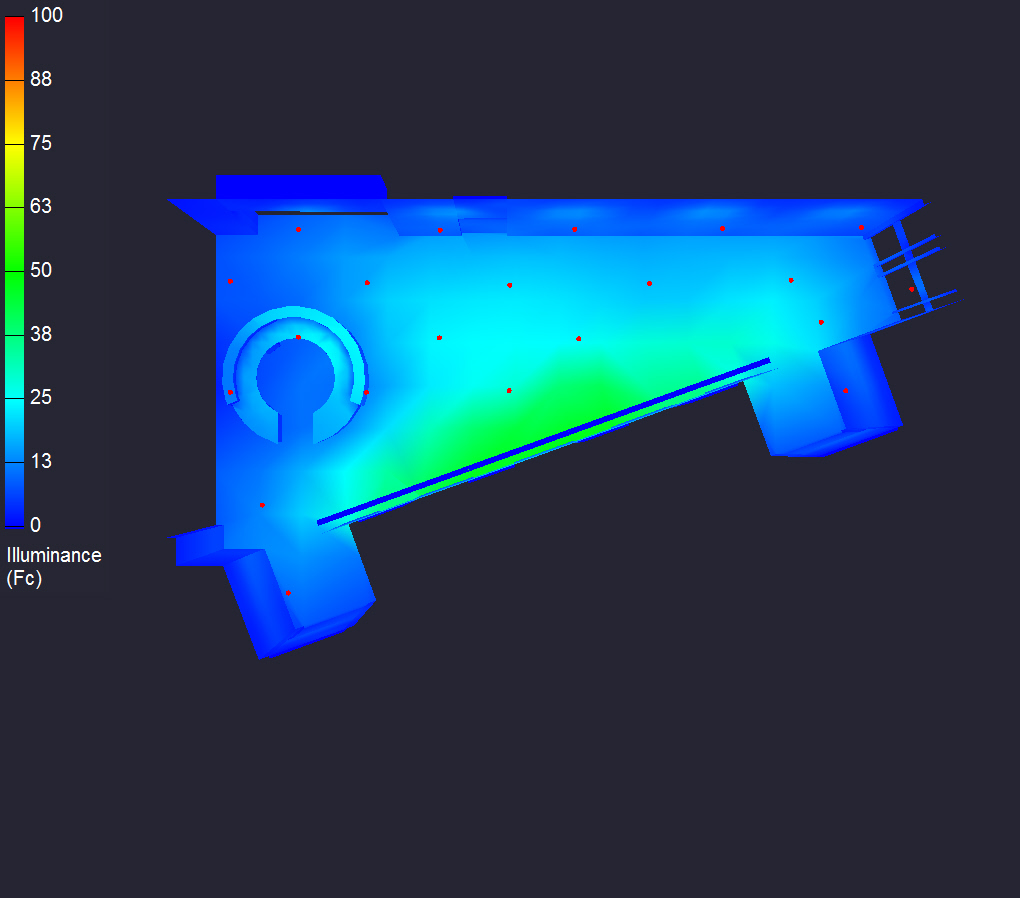 10

20

30

40
PROJECT OVERVIEW       PROJECT LOCATION        DESIGN CONCEPT                     ELEVATOR LOBBY       NANOMEDICINE WORKSTATION       MEETING ROOM                              REPORT BREADTHS      ELECTRICAL DEPTH       REPORT SUMMARY
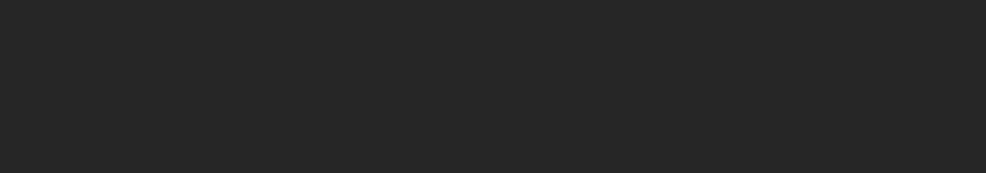 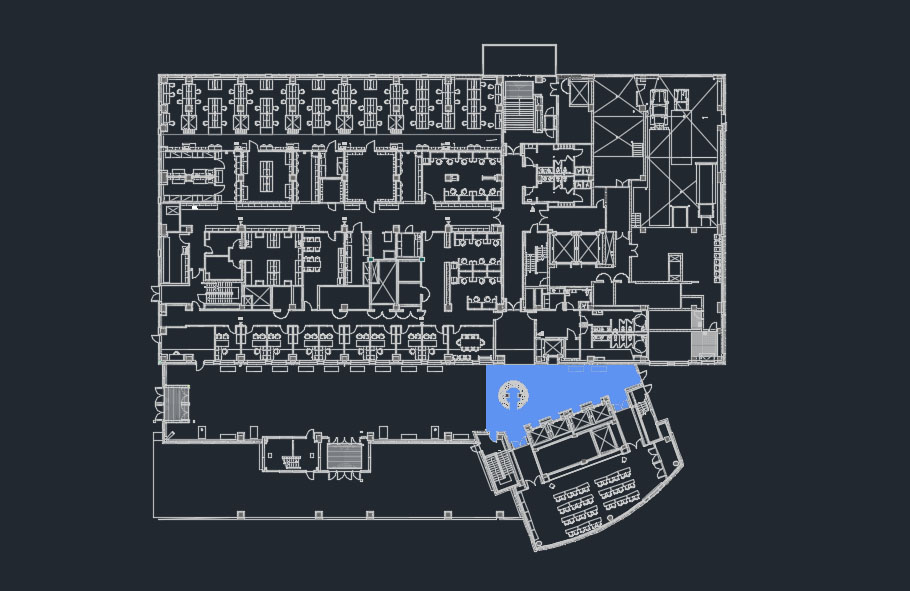 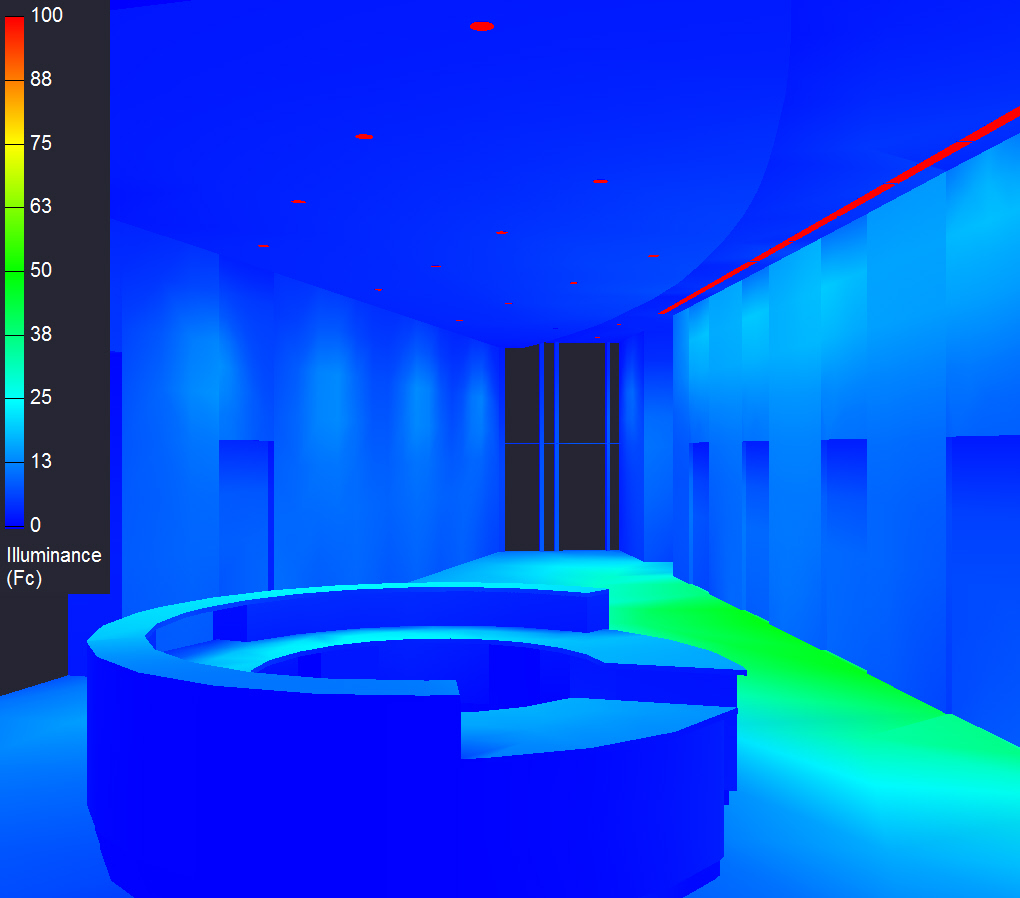 DESIGN SUMMARY
PROJECT OVERVIEW       PROJECT LOCATION        DESIGN CONCEPT                     ELEVATOR LOBBY       NANOMEDICINE WORKSTATION       MEETING ROOM                              REPORT BREADTHS      ELECTRICAL DEPTH       REPORT SUMMARY
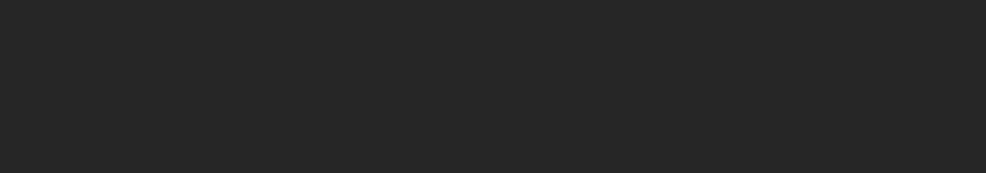 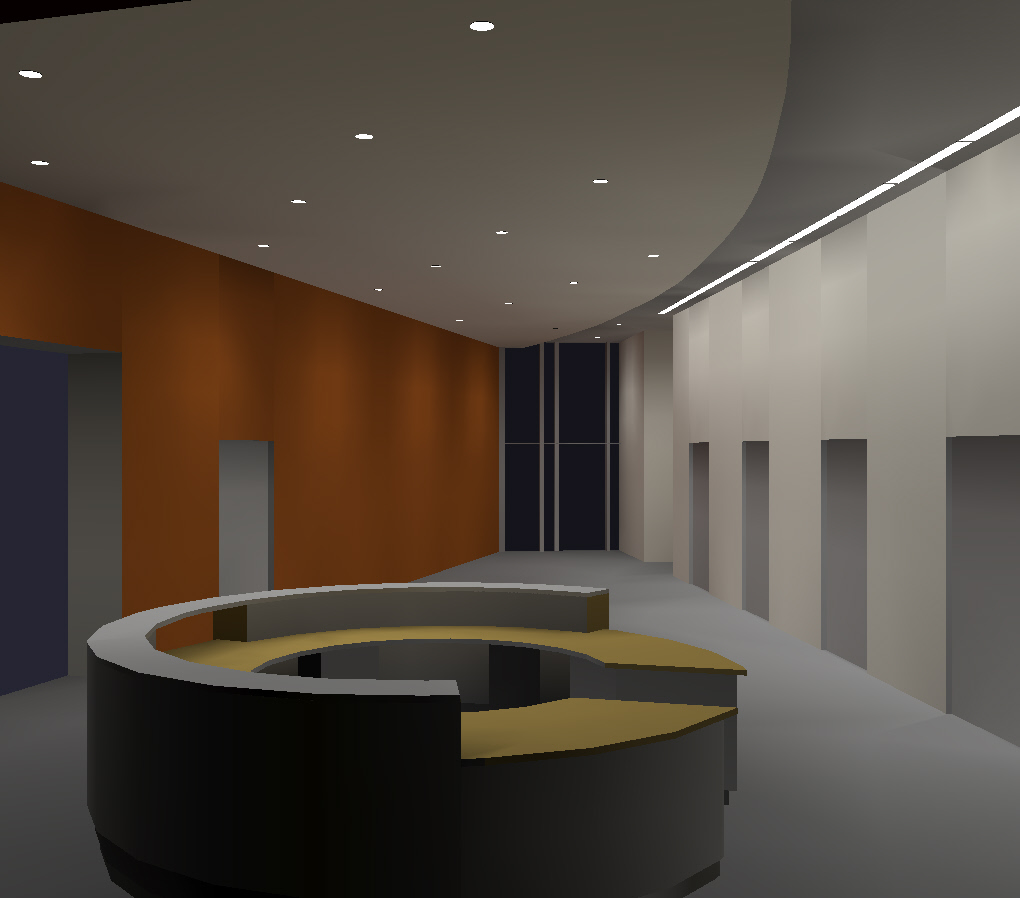 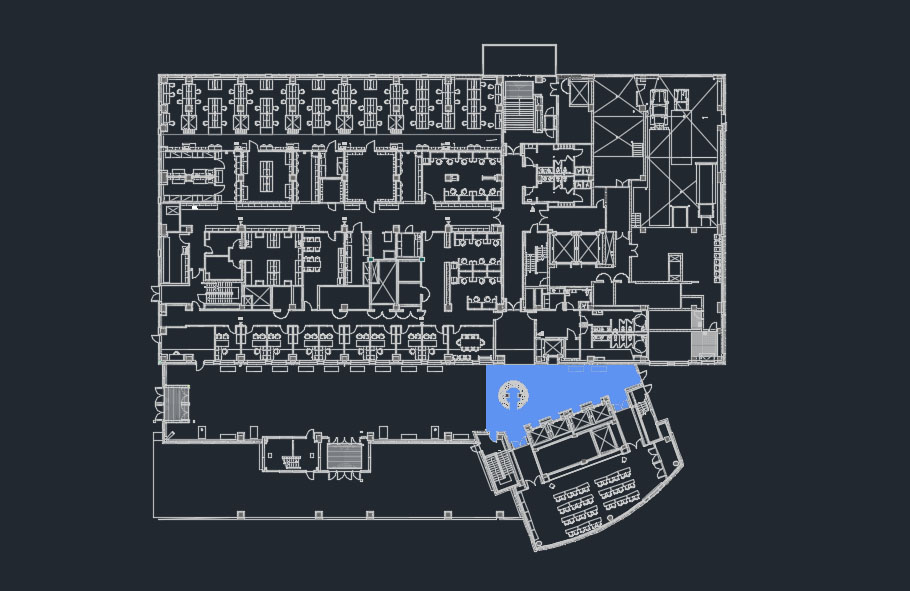 DESIGN SUMMARY
PROJECT OVERVIEW       PROJECT LOCATION        DESIGN CONCEPT                     ELEVATOR LOBBY       NANOMEDICINE WORKSTATION       MEETING ROOM                              REPORT BREADTHS      ELECTRICAL DEPTH       REPORT SUMMARY
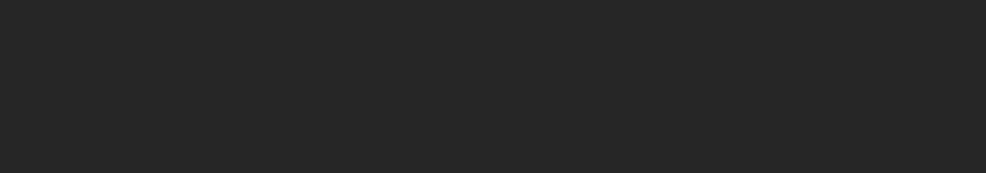 NANOMEDICINE WORKSTATION
PROJECT OVERVIEW       PROJECT LOCATION        DESIGN CONCEPT                     ELEVATOR LOBBY       NANOMEDICINE WORKSTATION       MEETING ROOM                              REPORT BREADTHS      ELECTRICAL DEPTH       REPORT SUMMARY
BACKGROUND
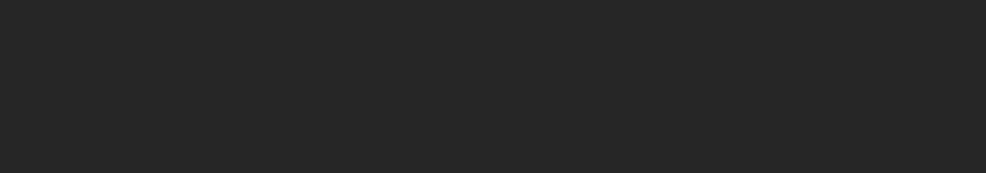 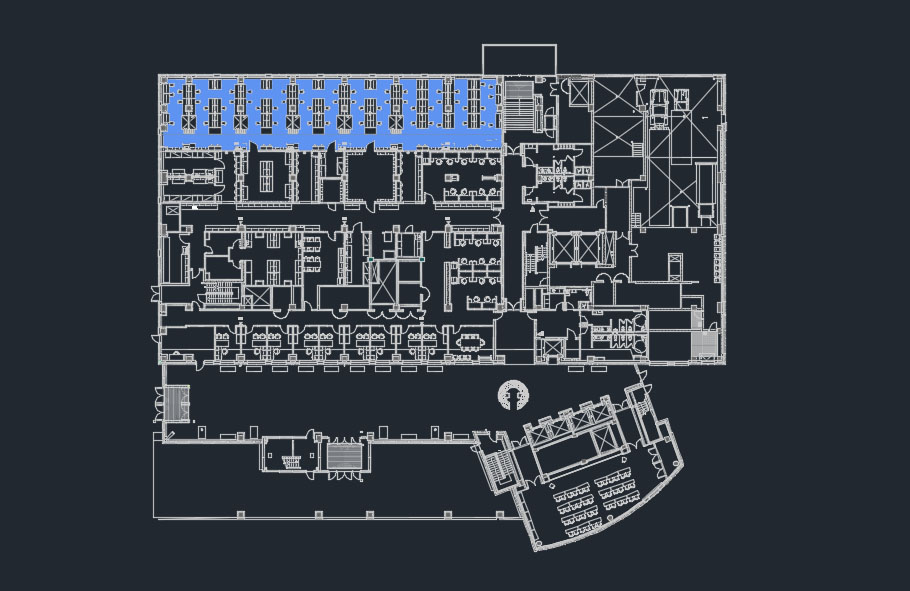 NANOMEDICINE WORKSTATION
DESIGN CRITERIA
RESEARCH AND DEVELOPMENT LAB
PRIMARILY CASEWORK, SINKS, SHELVING UNITS
MOVABLE BENCH SECTIONS WITH SHELVING 
10 VENTILATION FUME HOODS
LAB SPACE
PROJECT OVERVIEW       PROJECT LOCATION        DESIGN CONCEPT                     ELEVATOR LOBBY       NANOMEDICINE WORKSTATION       MEETING ROOM                              REPORT BREADTHS      ELECTRICAL DEPTH       REPORT SUMMARY
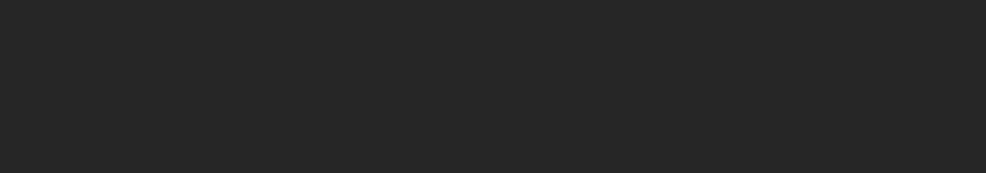 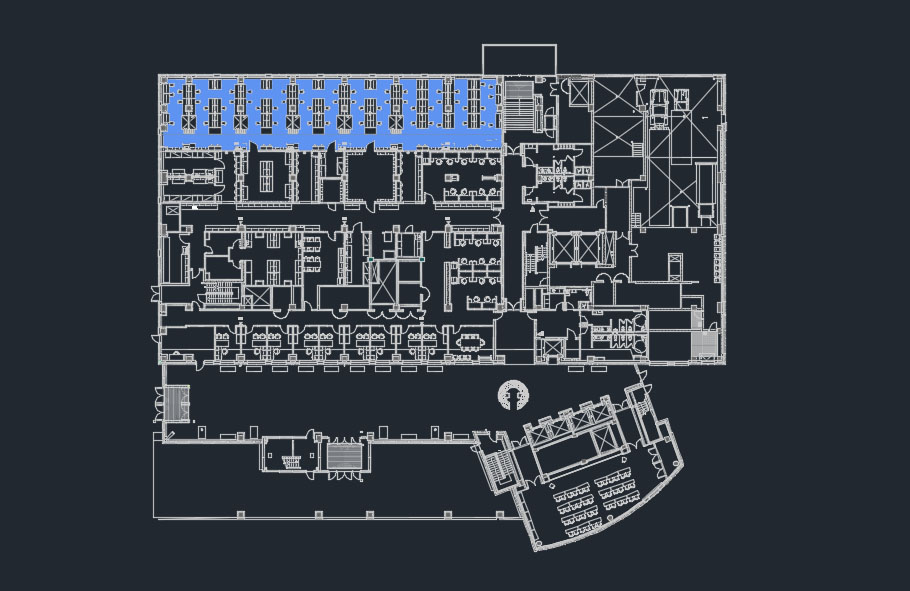 DESIGN CONSIDERATIONS
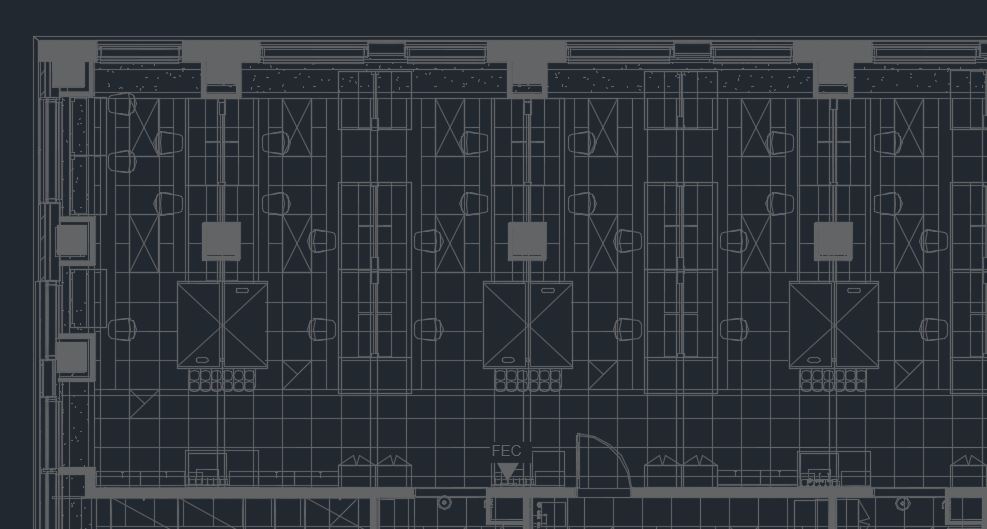 PROJECT OVERVIEW       PROJECT LOCATION        DESIGN CONCEPT                     ELEVATOR LOBBY       NANOMEDICINE WORKSTATION       MEETING ROOM                              REPORT BREADTHS      ELECTRICAL DEPTH       REPORT SUMMARY
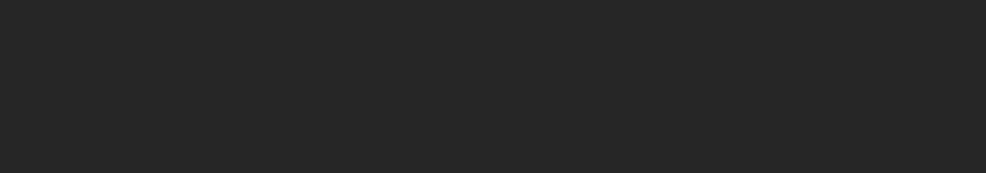 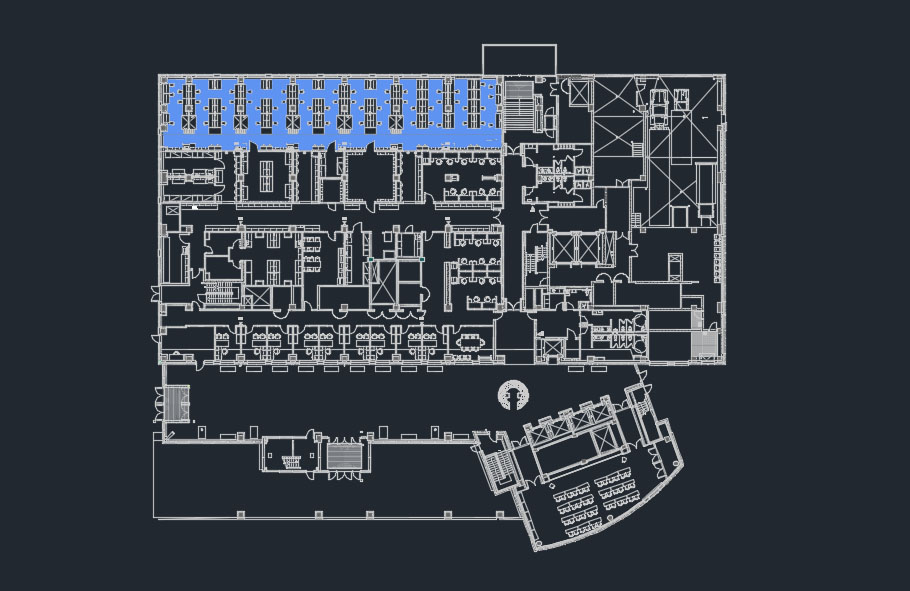 DESIGN CONSIDERATIONS
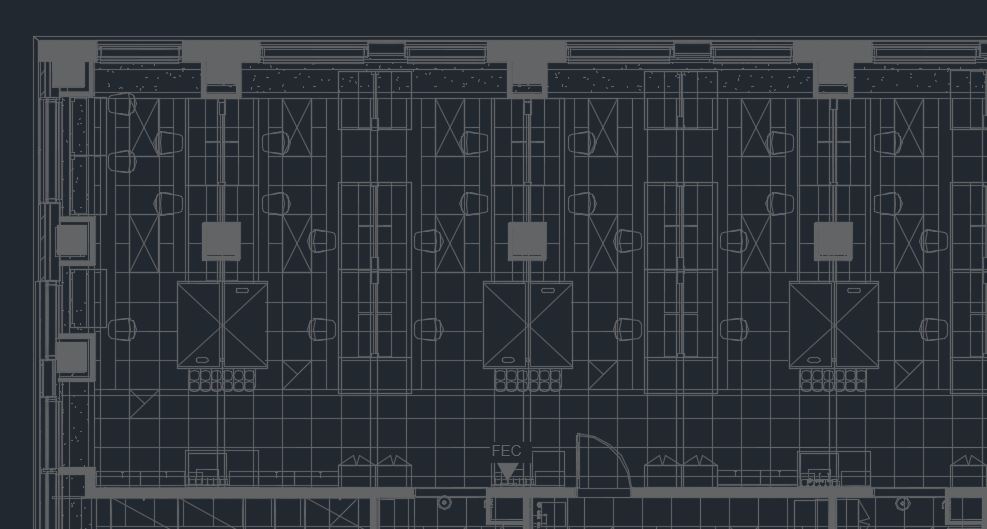 PROVIDE TARGET ILLUMINANCE RECOMMENDED FOR SCIENCE LABS
PROJECT OVERVIEW       PROJECT LOCATION        DESIGN CONCEPT                     ELEVATOR LOBBY       NANOMEDICINE WORKSTATION       MEETING ROOM                              REPORT BREADTHS      ELECTRICAL DEPTH       REPORT SUMMARY
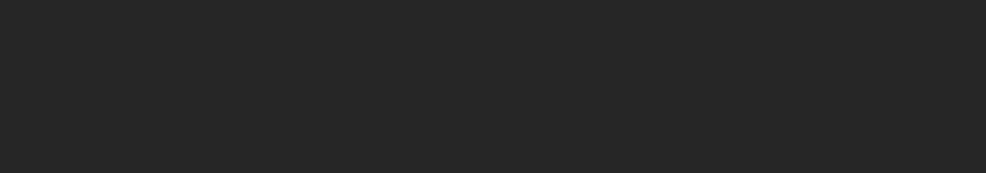 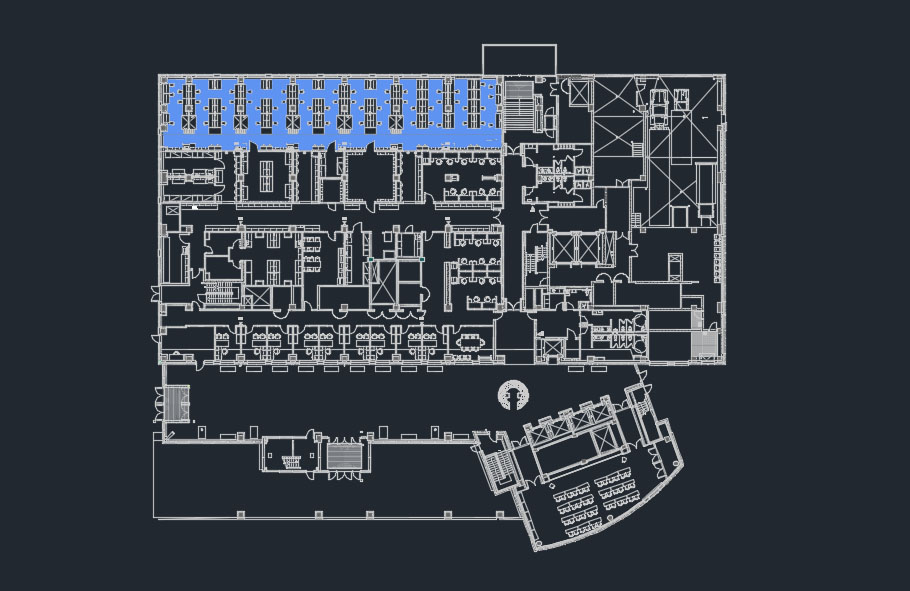 DESIGN CONSIDERATIONS
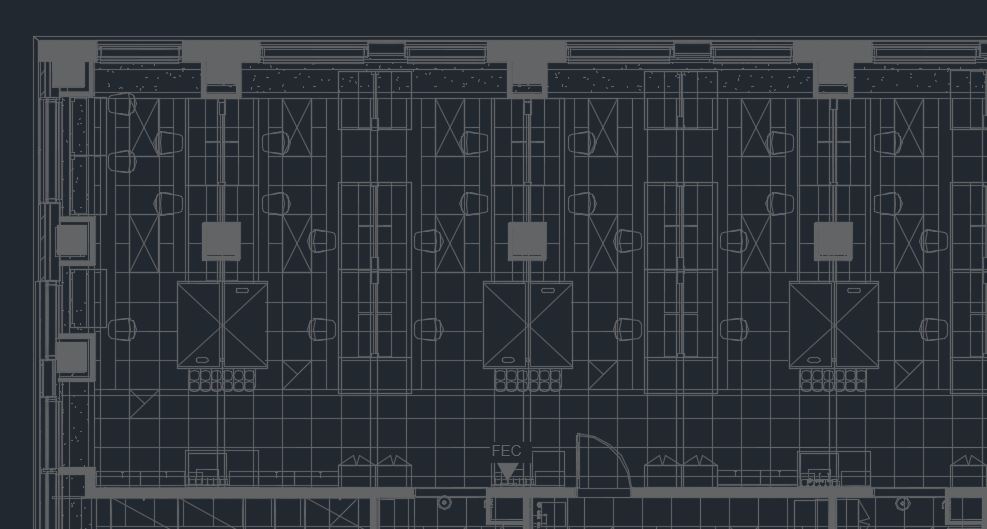 PROVIDE TARGET ILLUMINANCE RECOMMENDED FOR SCIENCE LABS


WORKSTATION BENCHES ARE PRIORITY
PROJECT OVERVIEW       PROJECT LOCATION        DESIGN CONCEPT                     ELEVATOR LOBBY       NANOMEDICINE WORKSTATION       MEETING ROOM                              REPORT BREADTHS      ELECTRICAL DEPTH       REPORT SUMMARY
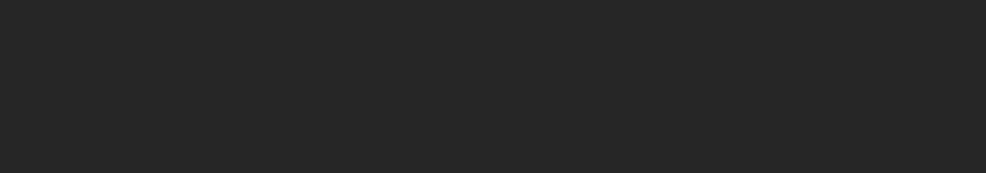 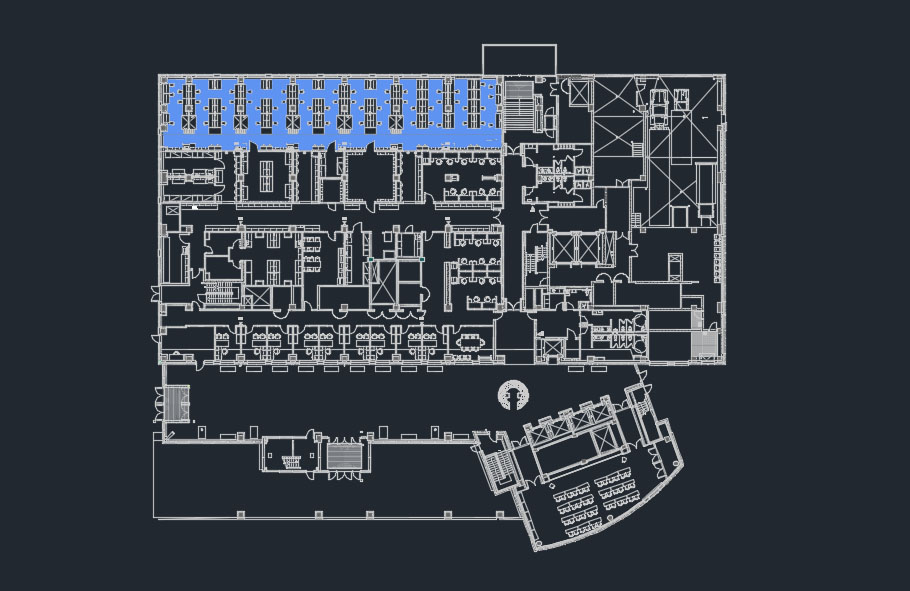 DESIGN CONSIDERATIONS
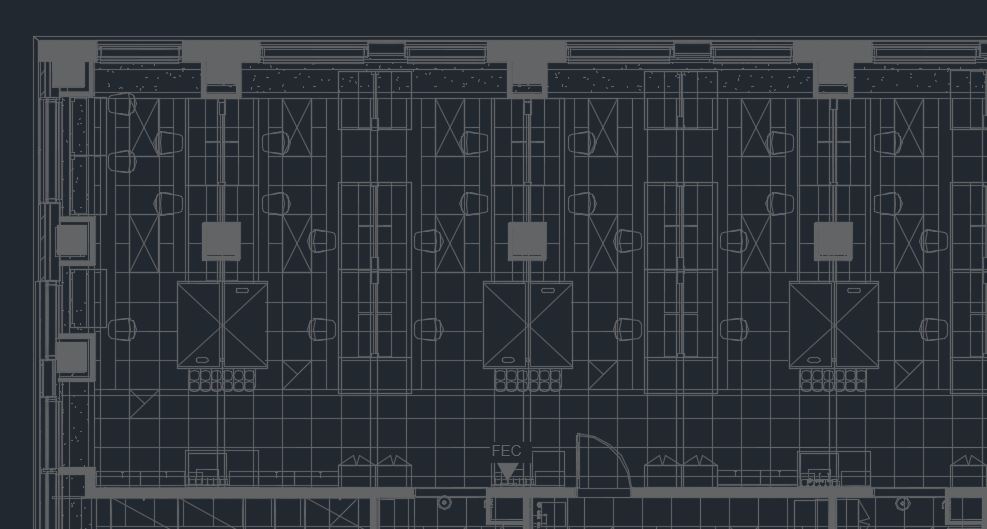 PROVIDE TARGET ILLUMINANCE RECOMMENDED FOR SCIENCE LABS


WORKSTATION BENCHES ARE PRIORITY


AVOID SHELVING, CASEWORK, AND FUME HOODS
PROJECT OVERVIEW       PROJECT LOCATION        DESIGN CONCEPT                     ELEVATOR LOBBY       NANOMEDICINE WORKSTATION       MEETING ROOM                              REPORT BREADTHS      ELECTRICAL DEPTH       REPORT SUMMARY
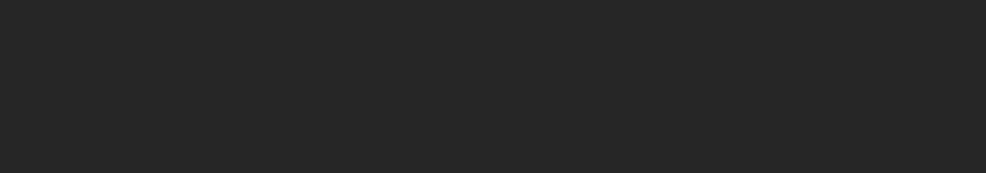 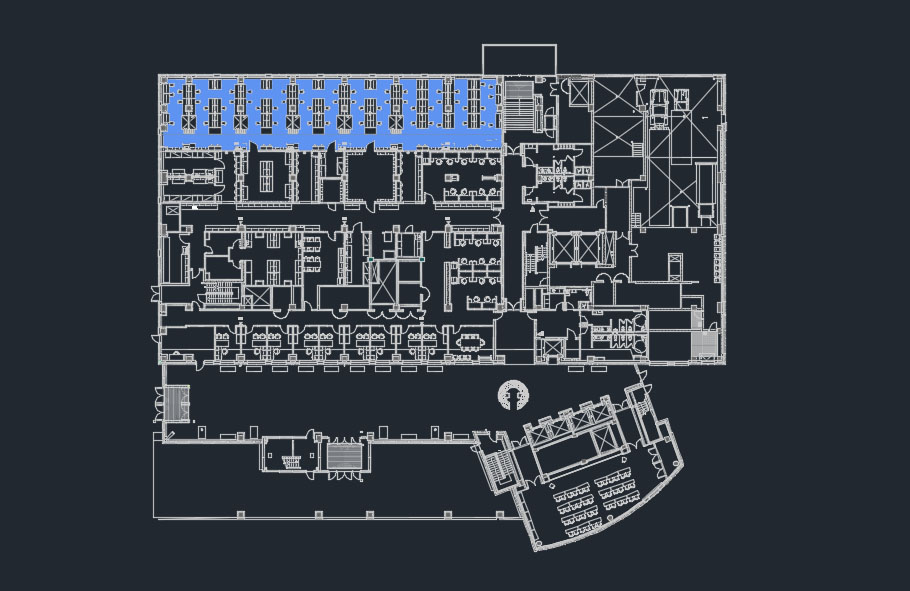 LUMINAIRE SUMMARY
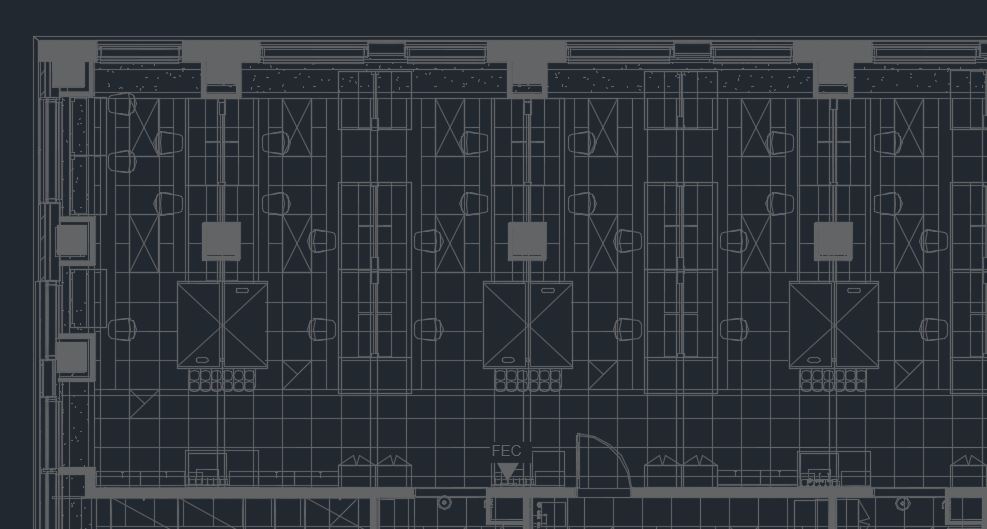 PROJECT OVERVIEW       PROJECT LOCATION        DESIGN CONCEPT                     ELEVATOR LOBBY       NANOMEDICINE WORKSTATION       MEETING ROOM                              REPORT BREADTHS      ELECTRICAL DEPTH       REPORT SUMMARY
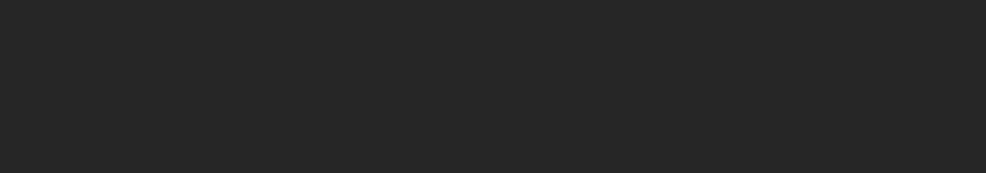 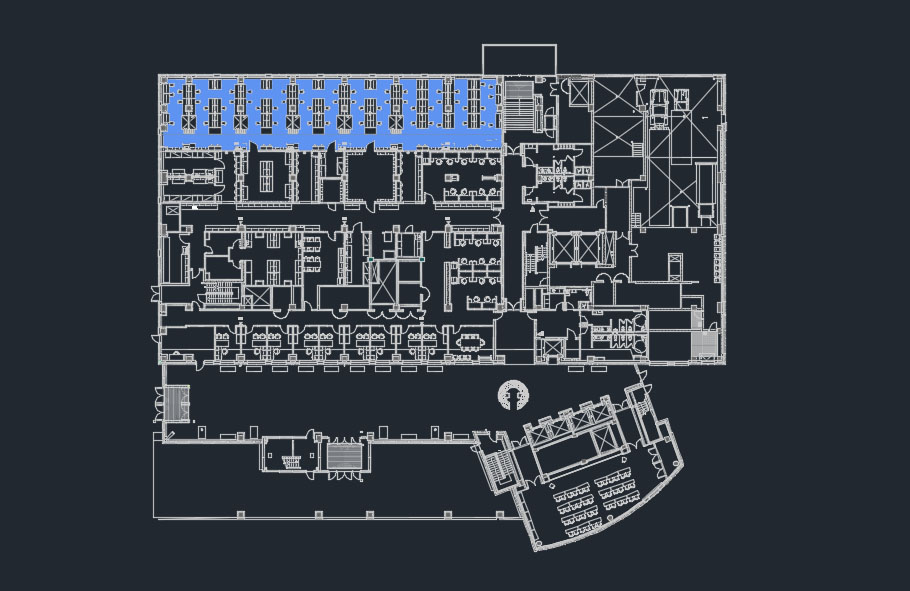 LUMINAIRE SUMMARY
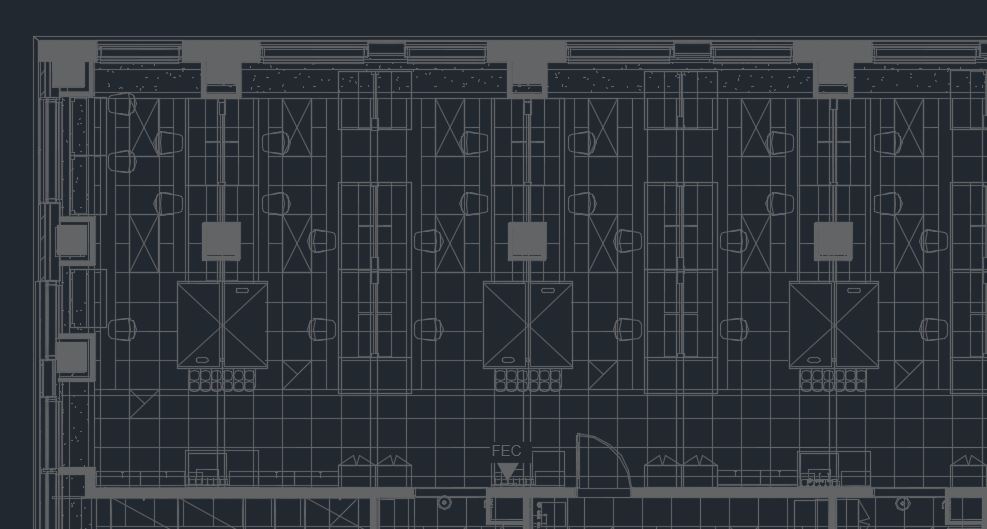 RECESSED 1 x 4 LINEAR FLUORESCENT DOWNLIGHT
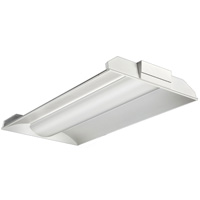 PROJECT OVERVIEW       PROJECT LOCATION        DESIGN CONCEPT                     ELEVATOR LOBBY       NANOMEDICINE WORKSTATION       MEETING ROOM                              REPORT BREADTHS      ELECTRICAL DEPTH       REPORT SUMMARY
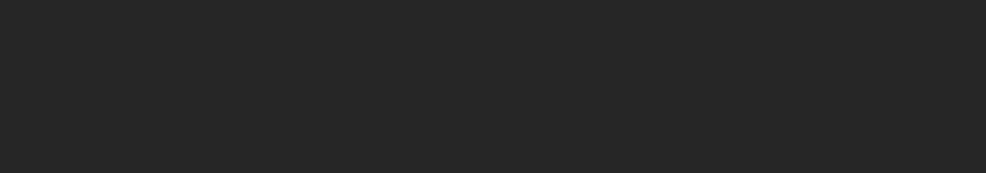 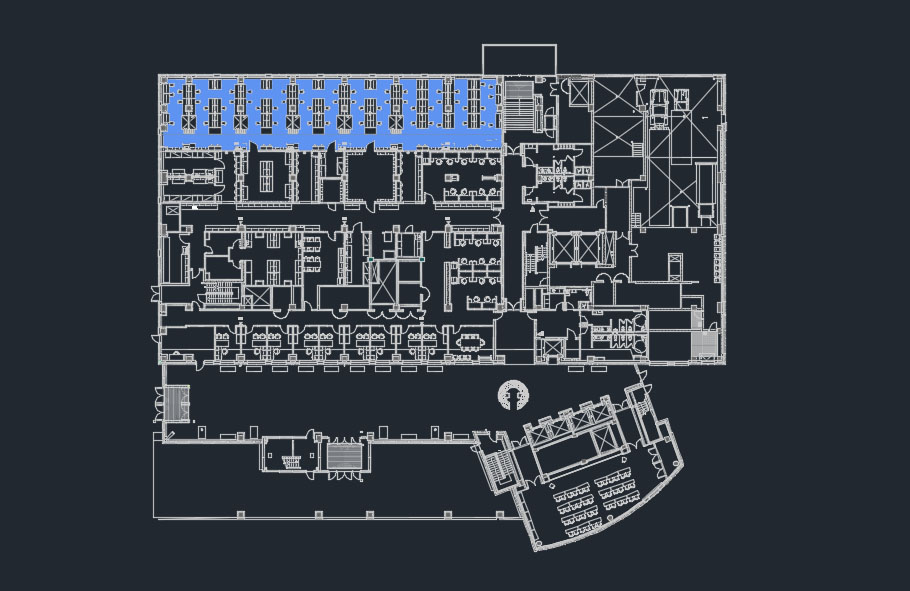 LUMINAIRE SUMMARY
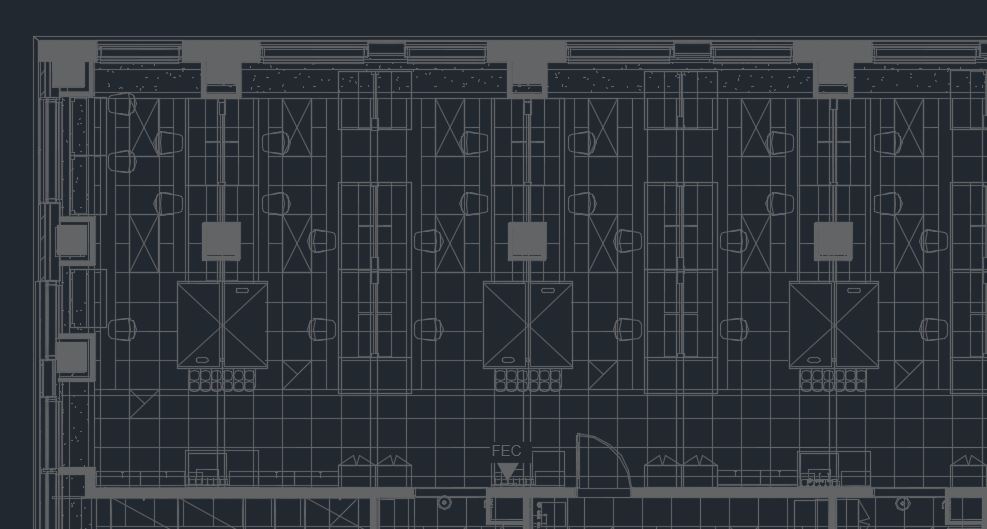 RECESSED 1 x 4 LINEAR FLUORESCENT DOWNLIGHT

     RECESSED LED DOWNLIGHT
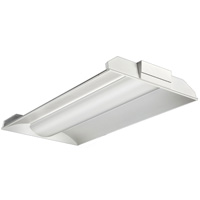 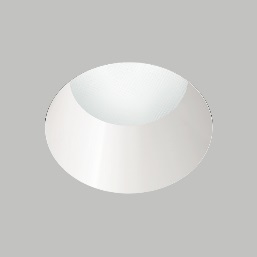 PROJECT OVERVIEW       PROJECT LOCATION        DESIGN CONCEPT                     ELEVATOR LOBBY       NANOMEDICINE WORKSTATION       MEETING ROOM                              REPORT BREADTHS      ELECTRICAL DEPTH       REPORT SUMMARY
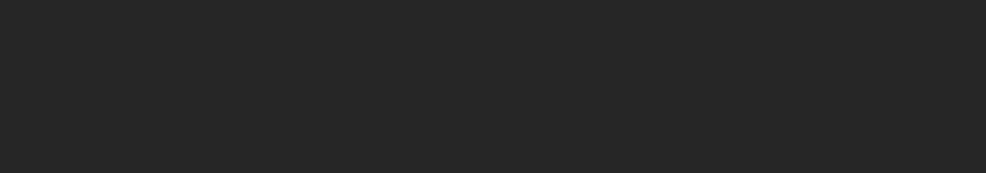 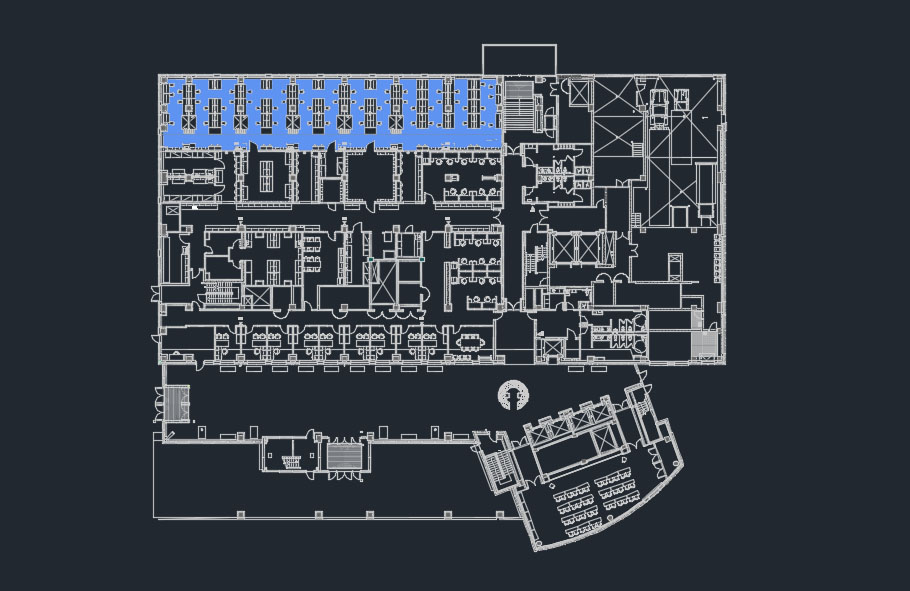 CALCULATION SUMMARY
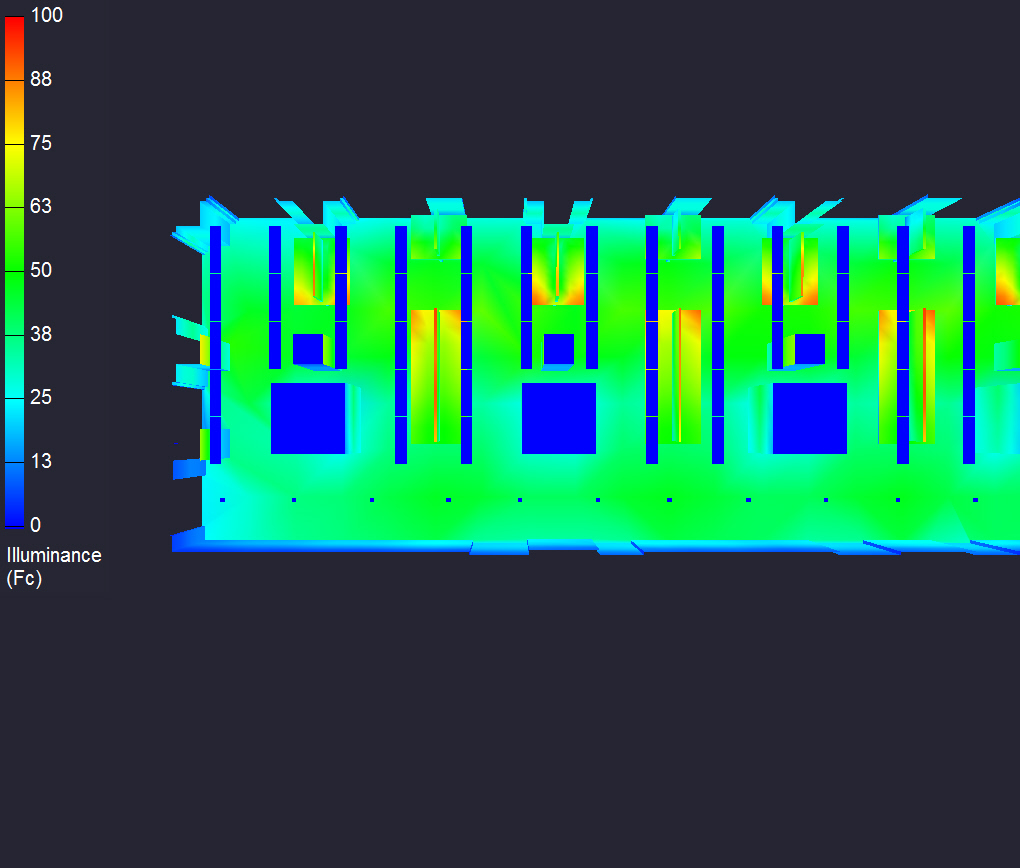 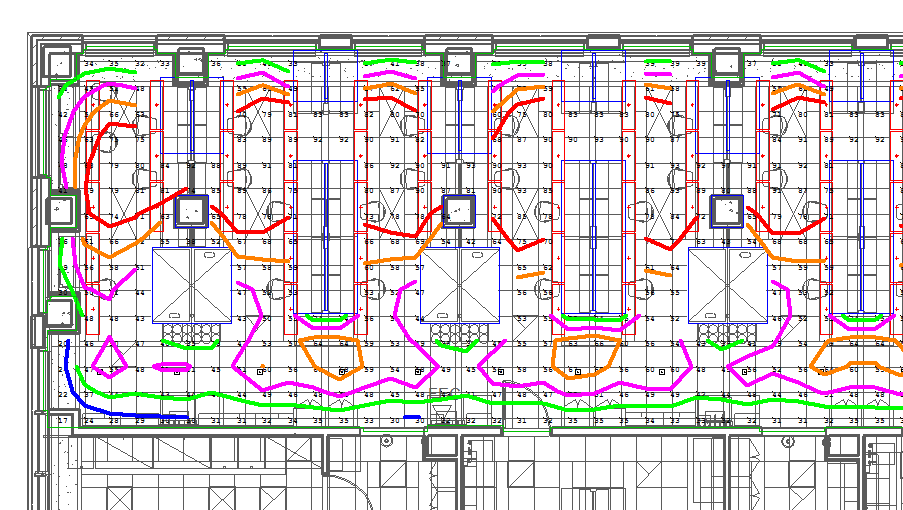 30

40

50

60

70
PROJECT OVERVIEW       PROJECT LOCATION        DESIGN CONCEPT                     ELEVATOR LOBBY       NANOMEDICINE WORKSTATION       MEETING ROOM                              REPORT BREADTHS      ELECTRICAL DEPTH       REPORT SUMMARY
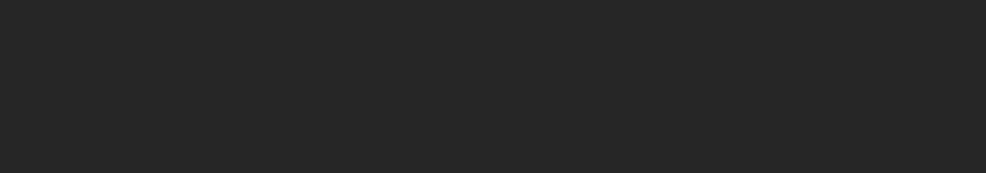 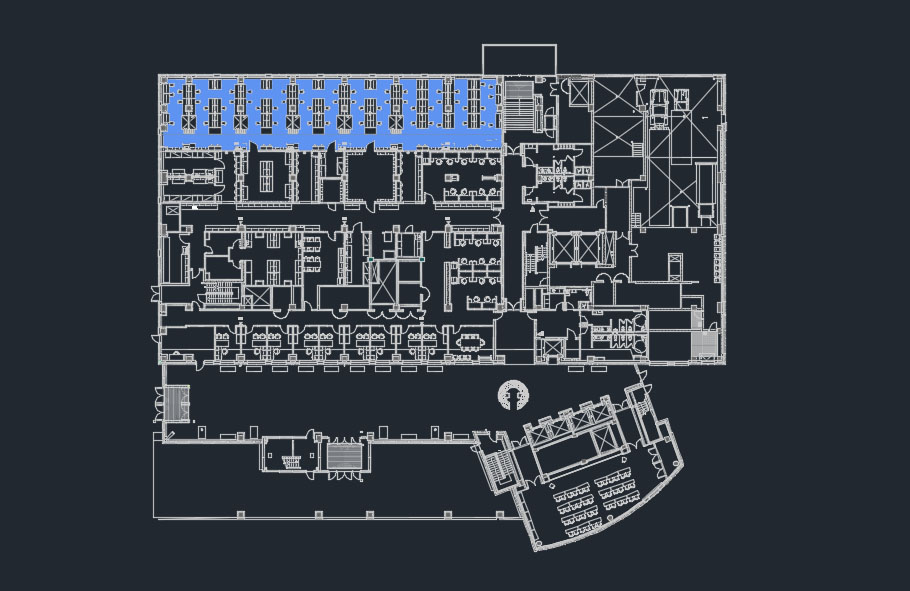 DESIGN SUMMARY
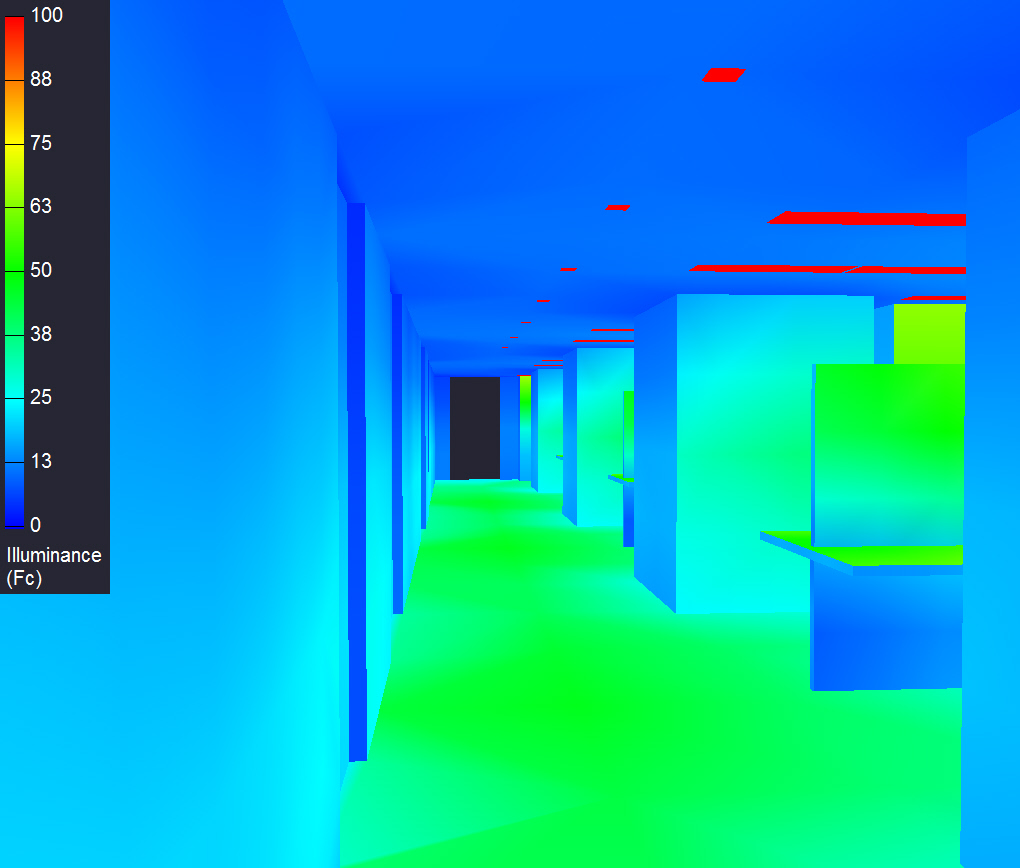 PROJECT OVERVIEW       PROJECT LOCATION        DESIGN CONCEPT                     ELEVATOR LOBBY       NANOMEDICINE WORKSTATION       MEETING ROOM                              REPORT BREADTHS      ELECTRICAL DEPTH       REPORT SUMMARY
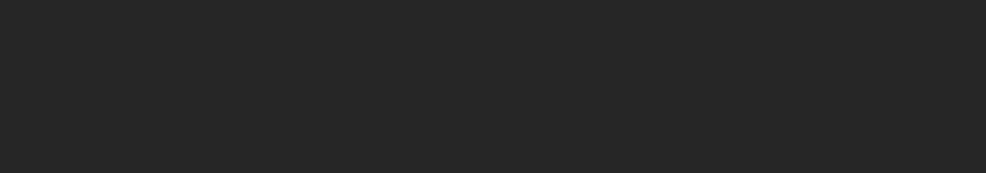 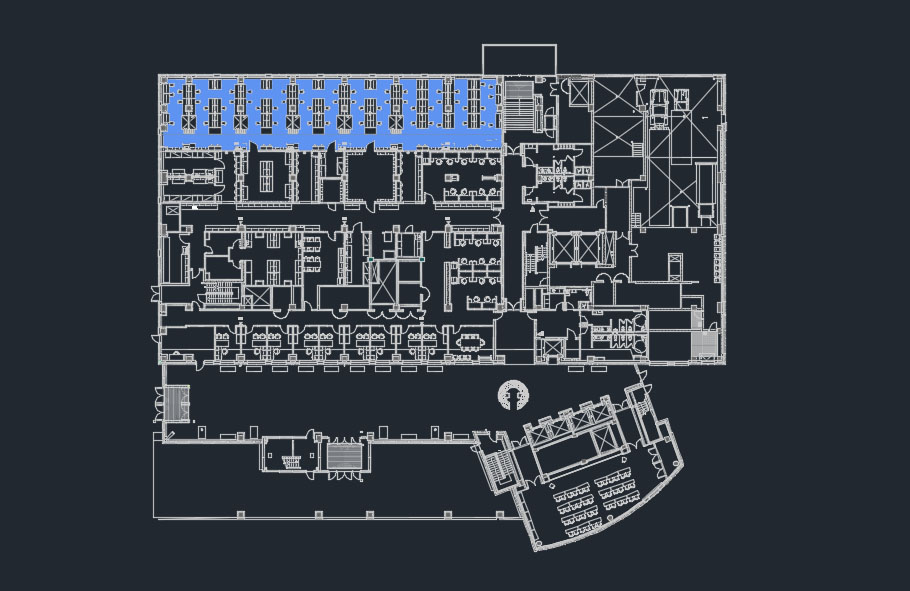 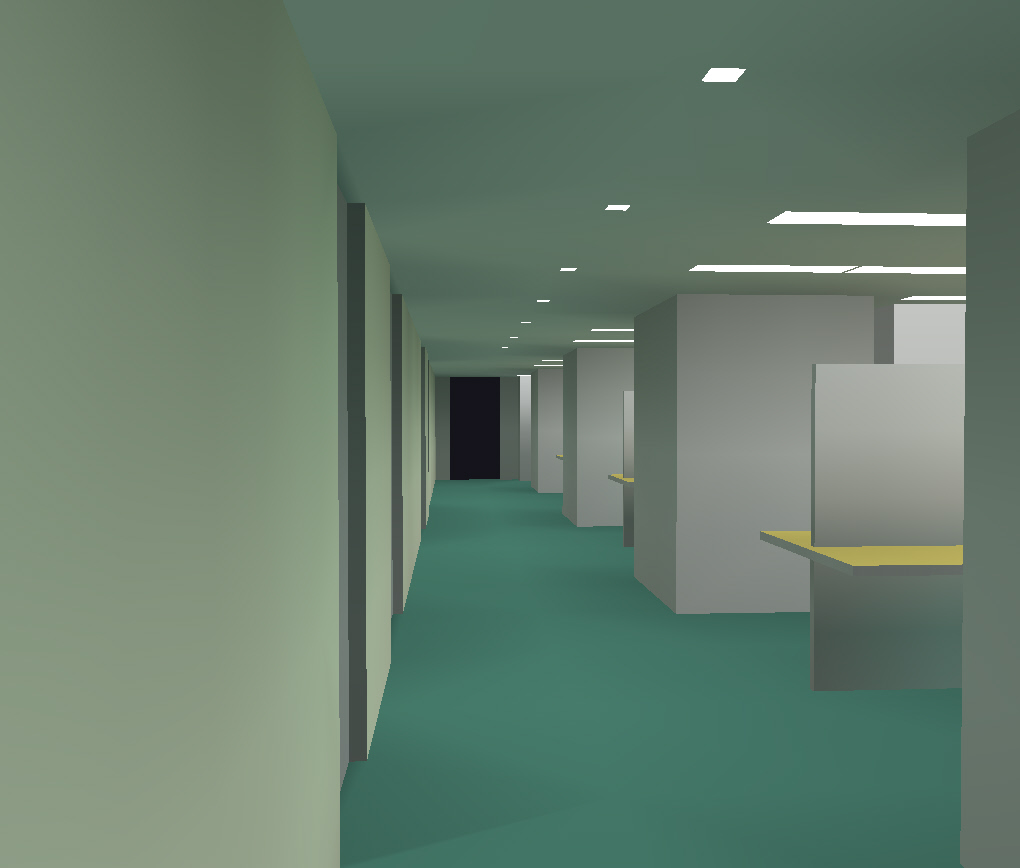 DESIGN SUMMARY
PROJECT OVERVIEW       PROJECT LOCATION        DESIGN CONCEPT                     ELEVATOR LOBBY       NANOMEDICINE WORKSTATION       MEETING ROOM                              REPORT BREADTHS      ELECTRICAL DEPTH       REPORT SUMMARY
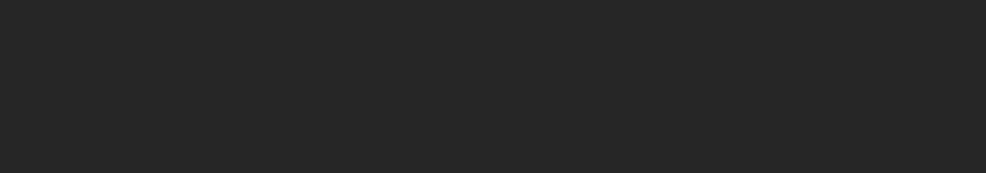 MEETING ROOM
PROJECT OVERVIEW       PROJECT LOCATION        DESIGN CONCEPT                     ELEVATOR LOBBY       NANOMEDICINE WORKSTATION       MEETING ROOM                              REPORT BREADTHS      ELECTRICAL DEPTH       REPORT SUMMARY
BACKGROUND
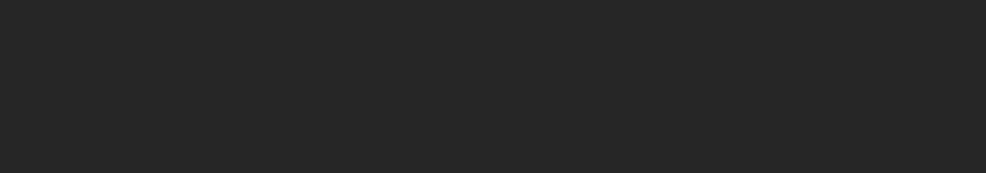 MEETING ROOM
DESIGN CRITERIA
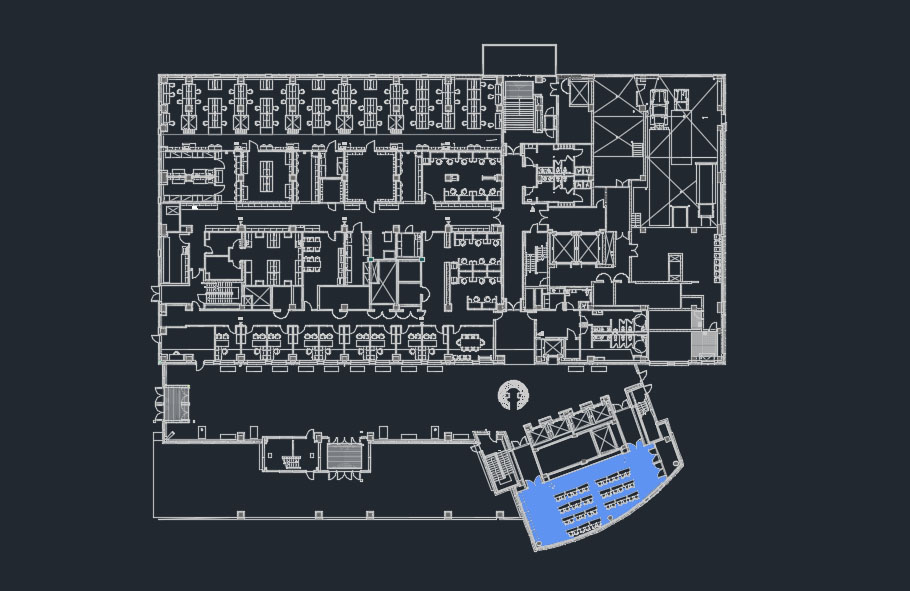 MAIN CONFERENCE ROOM

PRESENTATION AND LECTURE SPACE

ADJUSTABLE FURNITURE TO MEET SPACE REQUIREMENTS
PROJECT OVERVIEW       PROJECT LOCATION        DESIGN CONCEPT                     ELEVATOR LOBBY       NANOMEDICINE WORKSTATION       MEETING ROOM                              REPORT BREADTHS      ELECTRICAL DEPTH       REPORT SUMMARY
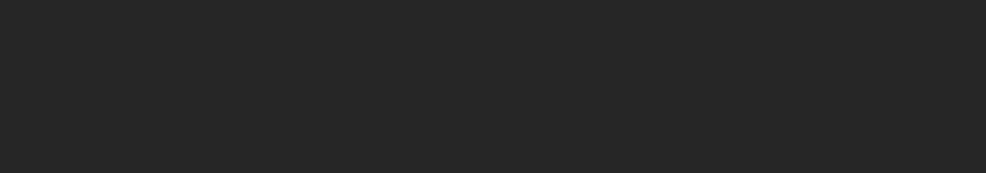 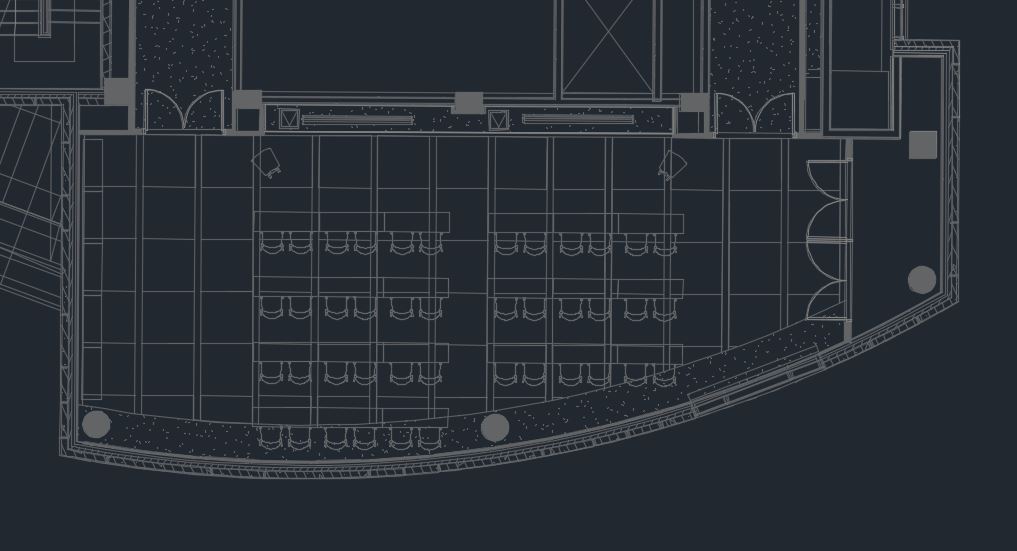 DESIGN CONSIDERATIONS
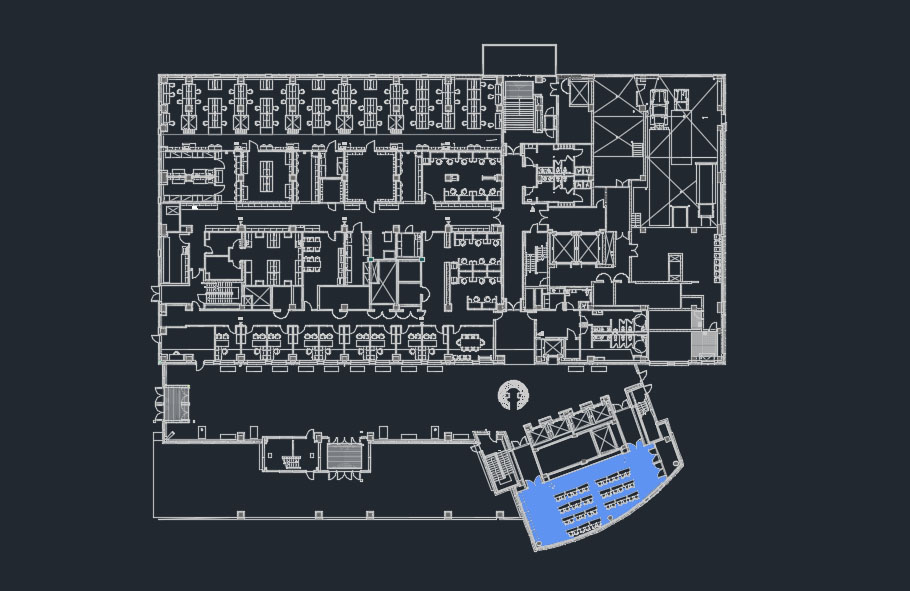 PROJECT OVERVIEW       PROJECT LOCATION        DESIGN CONCEPT                     ELEVATOR LOBBY       NANOMEDICINE WORKSTATION       MEETING ROOM                              REPORT BREADTHS      ELECTRICAL DEPTH       REPORT SUMMARY
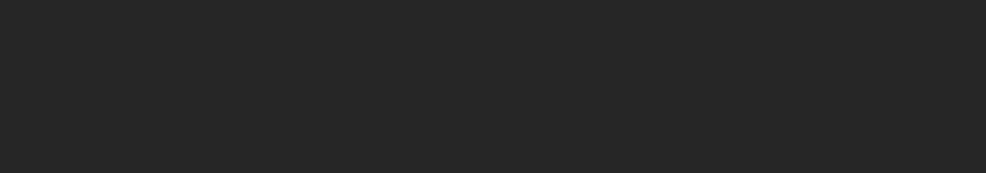 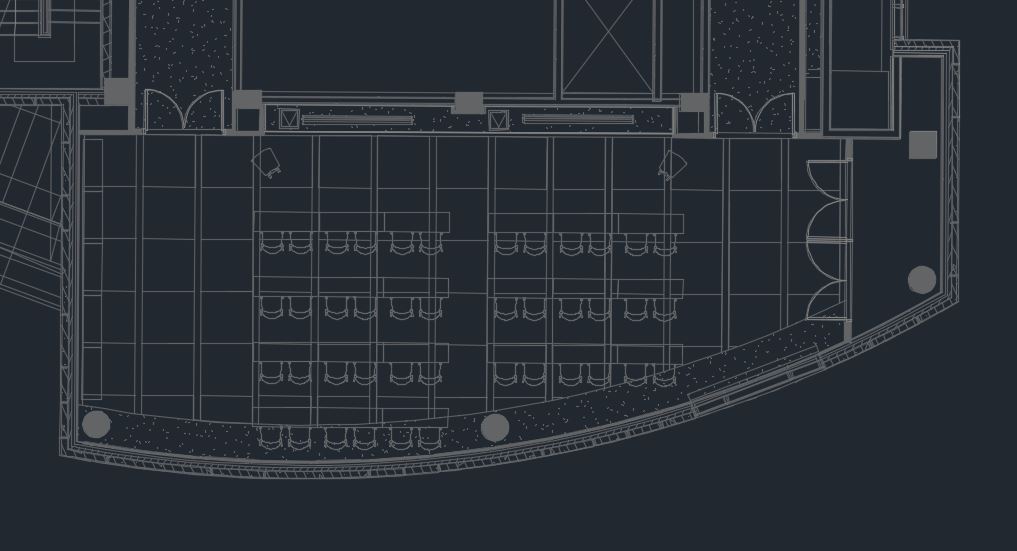 DESIGN CONSIDERATIONS
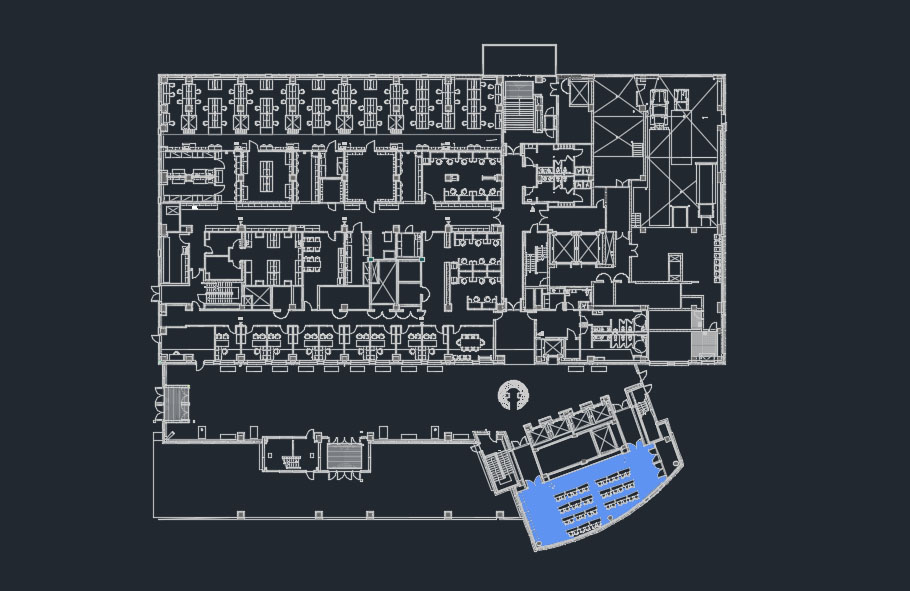 MECHANICAL SUPPLY VENTS
PROJECT OVERVIEW       PROJECT LOCATION        DESIGN CONCEPT                     ELEVATOR LOBBY       NANOMEDICINE WORKSTATION       MEETING ROOM                              REPORT BREADTHS      ELECTRICAL DEPTH       REPORT SUMMARY
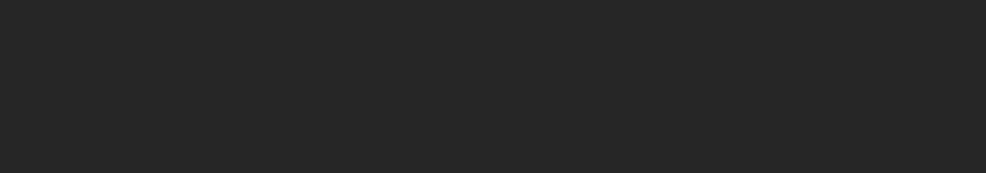 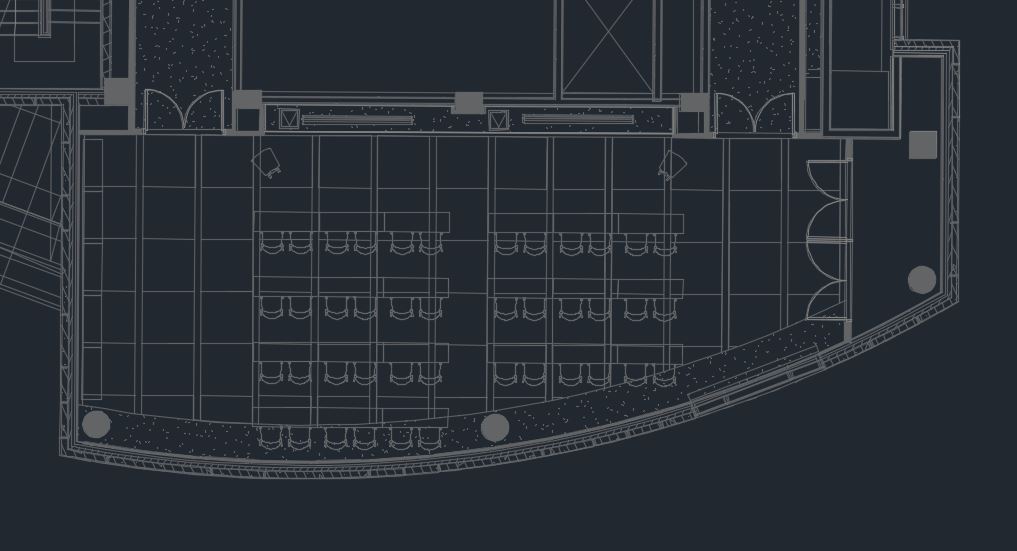 DESIGN CONSIDERATIONS
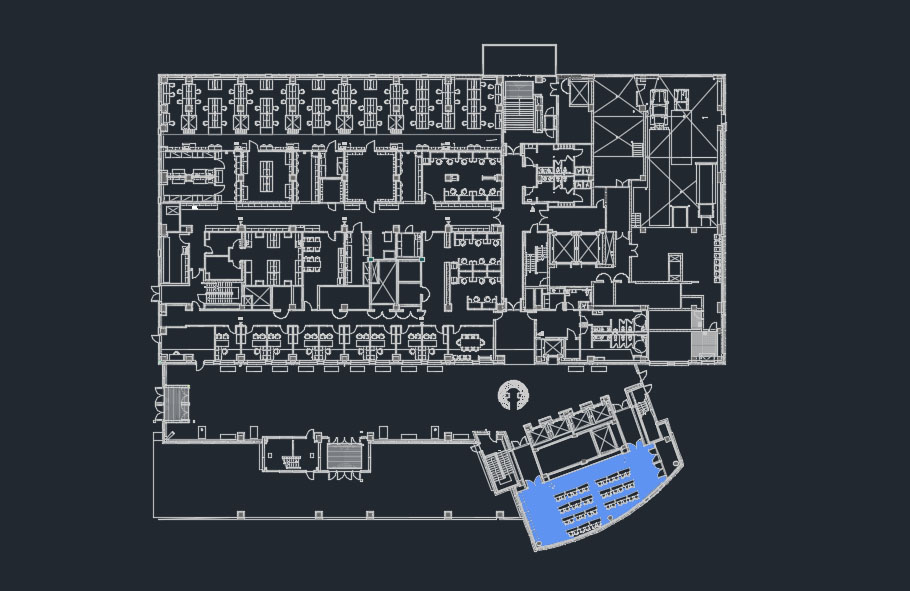 MECHANICAL SUPPLY VENTS

PROJECTOR SYSTEMS
PROJECT OVERVIEW       PROJECT LOCATION        DESIGN CONCEPT                     ELEVATOR LOBBY       NANOMEDICINE WORKSTATION       MEETING ROOM                              REPORT BREADTHS      ELECTRICAL DEPTH       REPORT SUMMARY
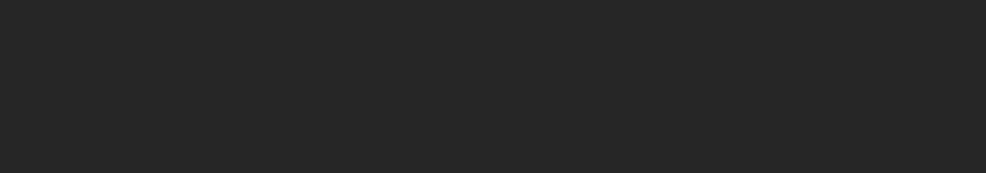 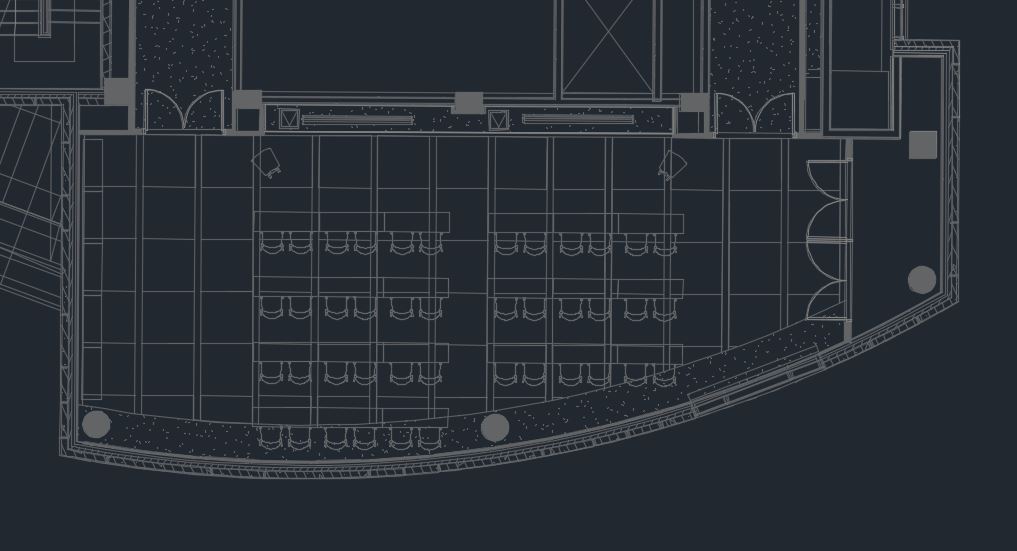 LUMINAIRE SUMMARY
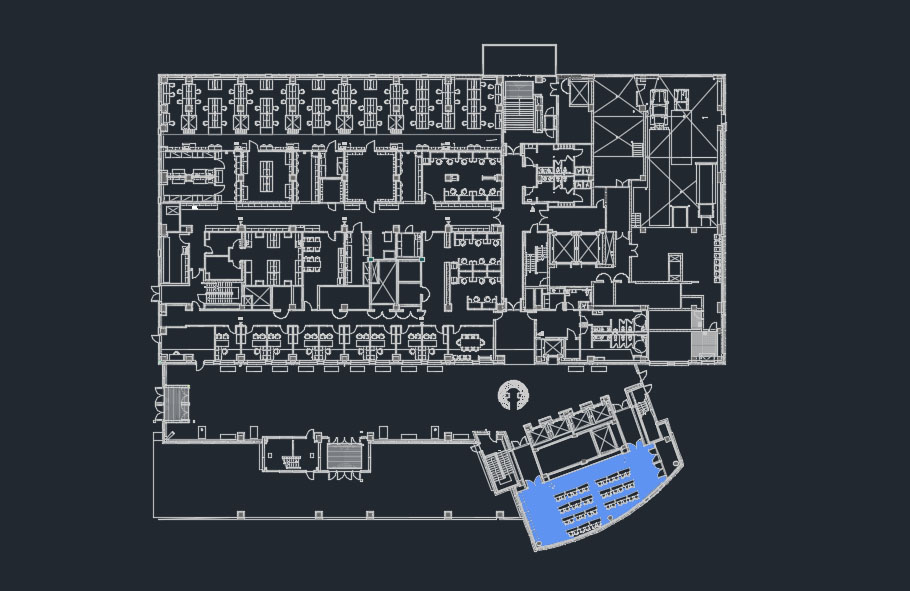 PROJECT OVERVIEW       PROJECT LOCATION        DESIGN CONCEPT                     ELEVATOR LOBBY       NANOMEDICINE WORKSTATION       MEETING ROOM                              REPORT BREADTHS      ELECTRICAL DEPTH       REPORT SUMMARY
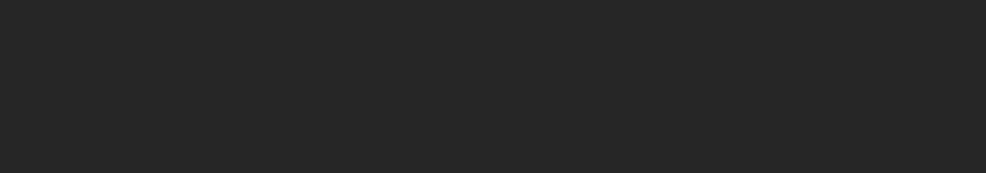 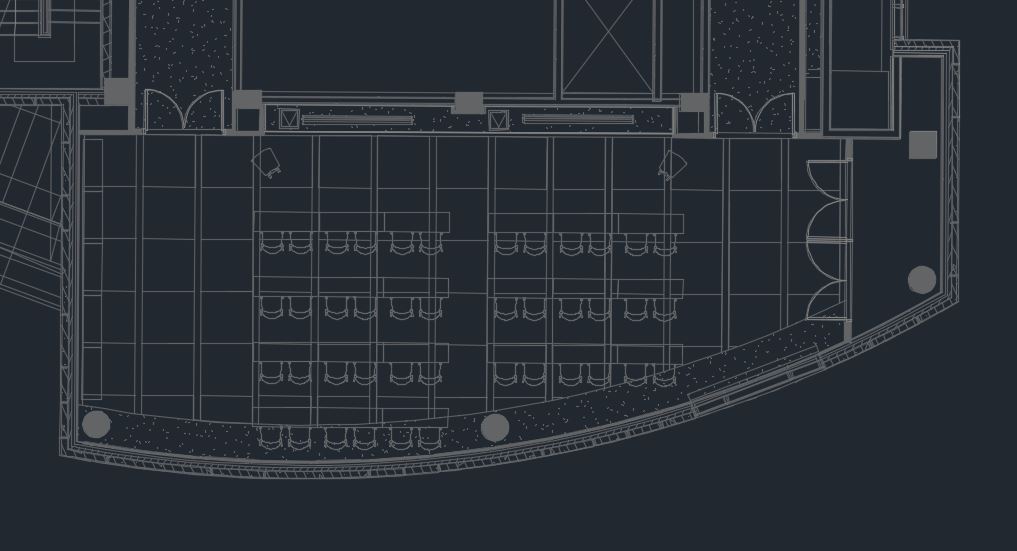 LUMINAIRE SUMMARY
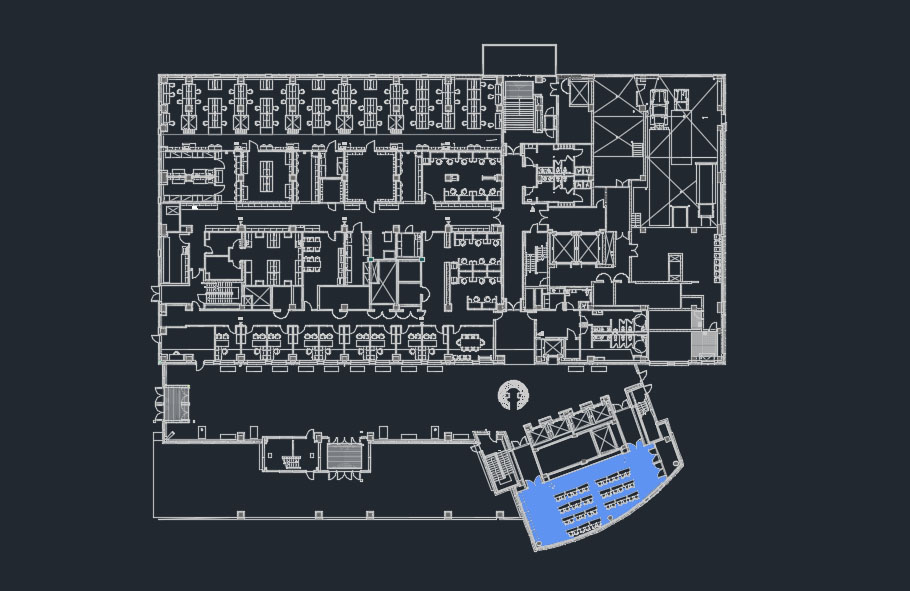 RECESSED LED SLOT LUMINAIRE
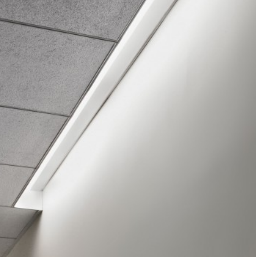 PROJECT OVERVIEW       PROJECT LOCATION        DESIGN CONCEPT                     ELEVATOR LOBBY       NANOMEDICINE WORKSTATION       MEETING ROOM                              REPORT BREADTHS      ELECTRICAL DEPTH       REPORT SUMMARY
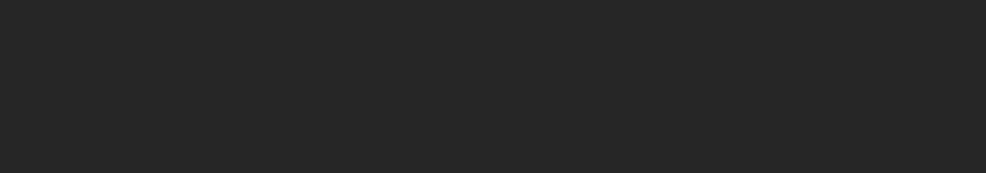 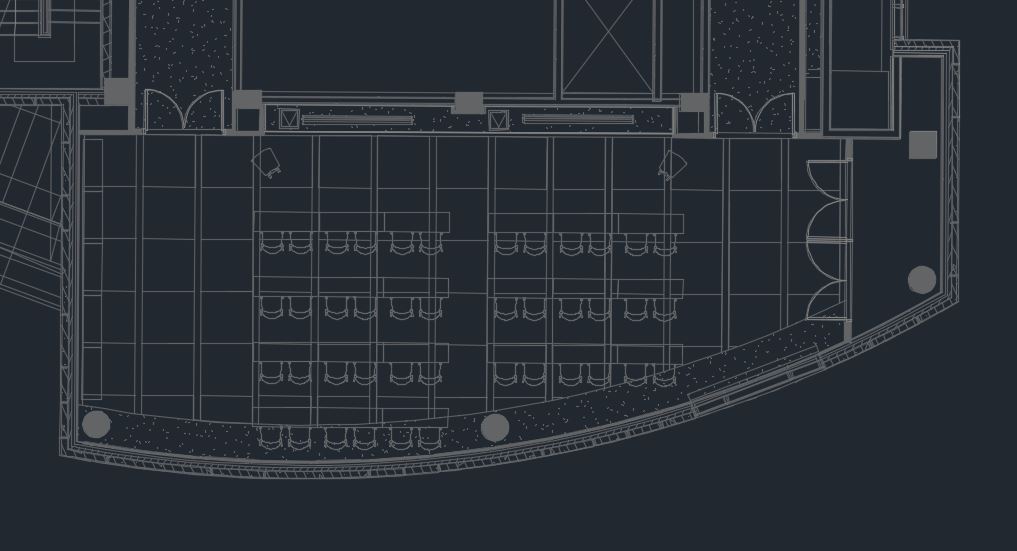 LUMINAIRE SUMMARY
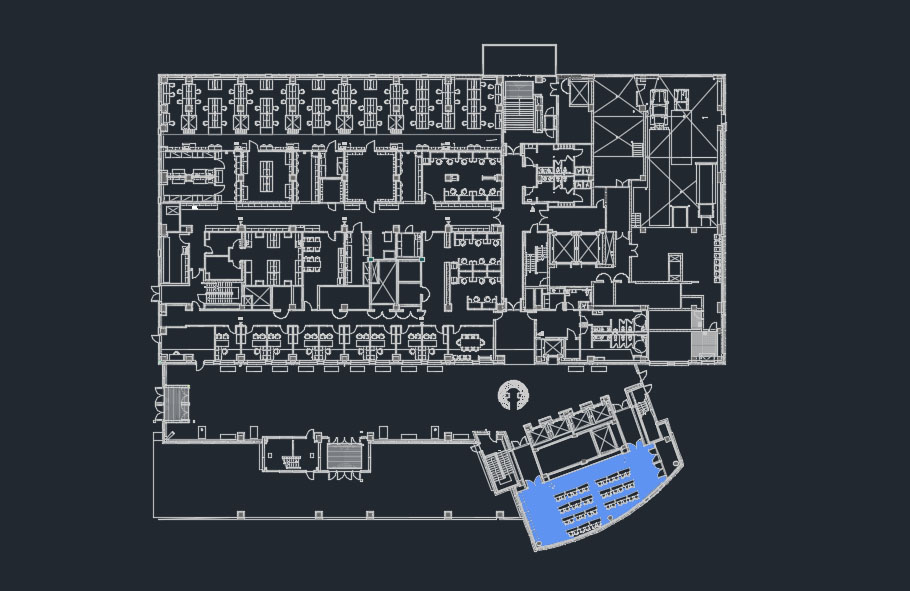 RECESSED LED SLOT LUMINAIRE

     RECESSED LED LINEAR DOWNLIGHT
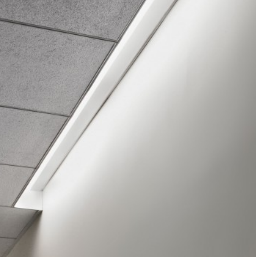 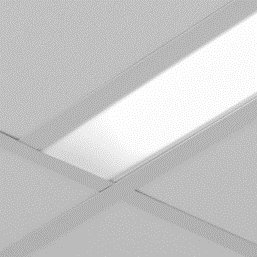 PROJECT OVERVIEW       PROJECT LOCATION        DESIGN CONCEPT                     ELEVATOR LOBBY       NANOMEDICINE WORKSTATION       MEETING ROOM                              REPORT BREADTHS      ELECTRICAL DEPTH       REPORT SUMMARY
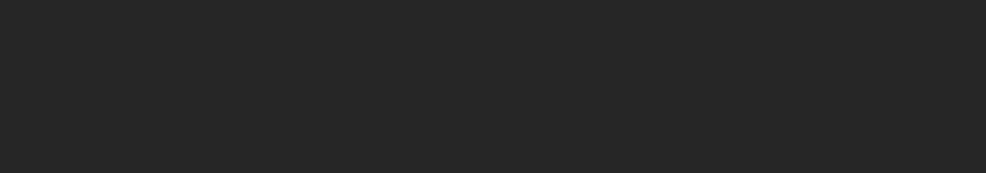 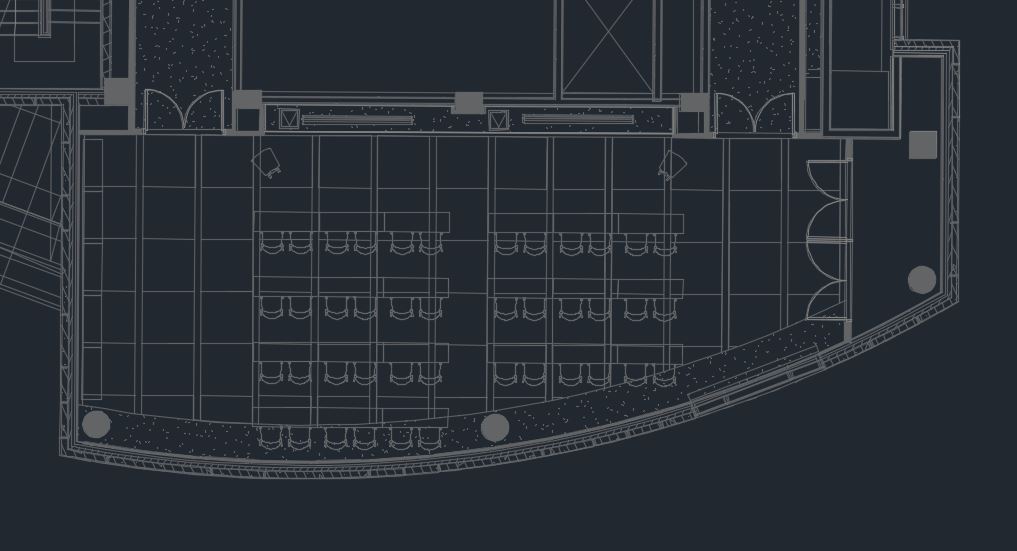 LUMINAIRE SUMMARY
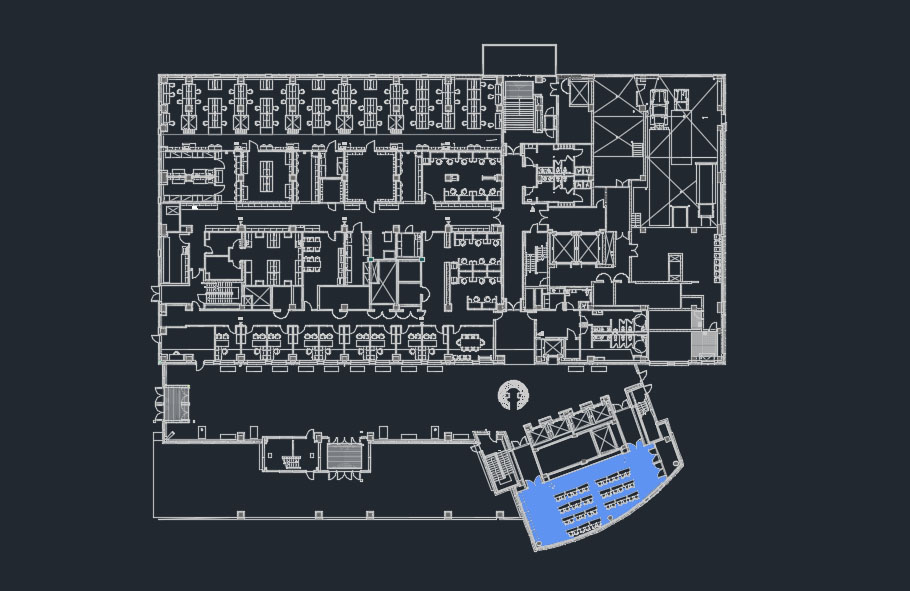 RECESSED LED SLOT LUMINAIRE

     RECESSED LED LINEAR DOWNLIGHT 


     RECESSED LED WALL WASHERS
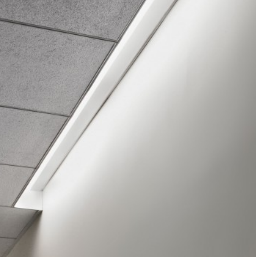 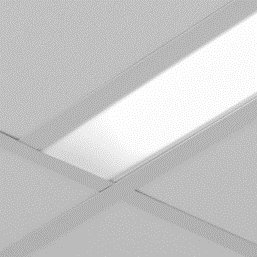 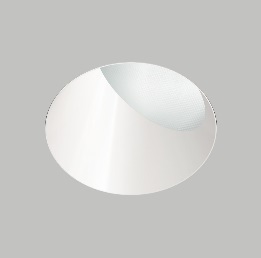 PROJECT OVERVIEW       PROJECT LOCATION        DESIGN CONCEPT                     ELEVATOR LOBBY       NANOMEDICINE WORKSTATION       MEETING ROOM                              REPORT BREADTHS      ELECTRICAL DEPTH       REPORT SUMMARY
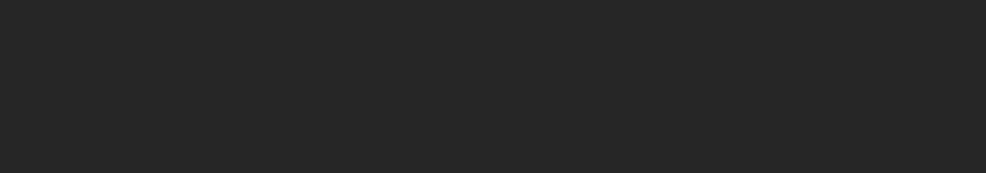 CALCULATION SUMMARY
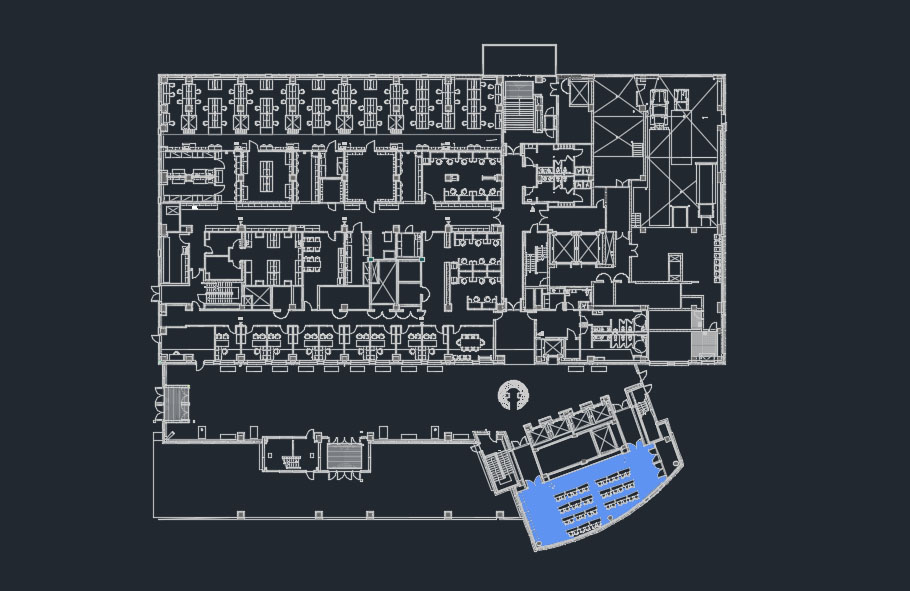 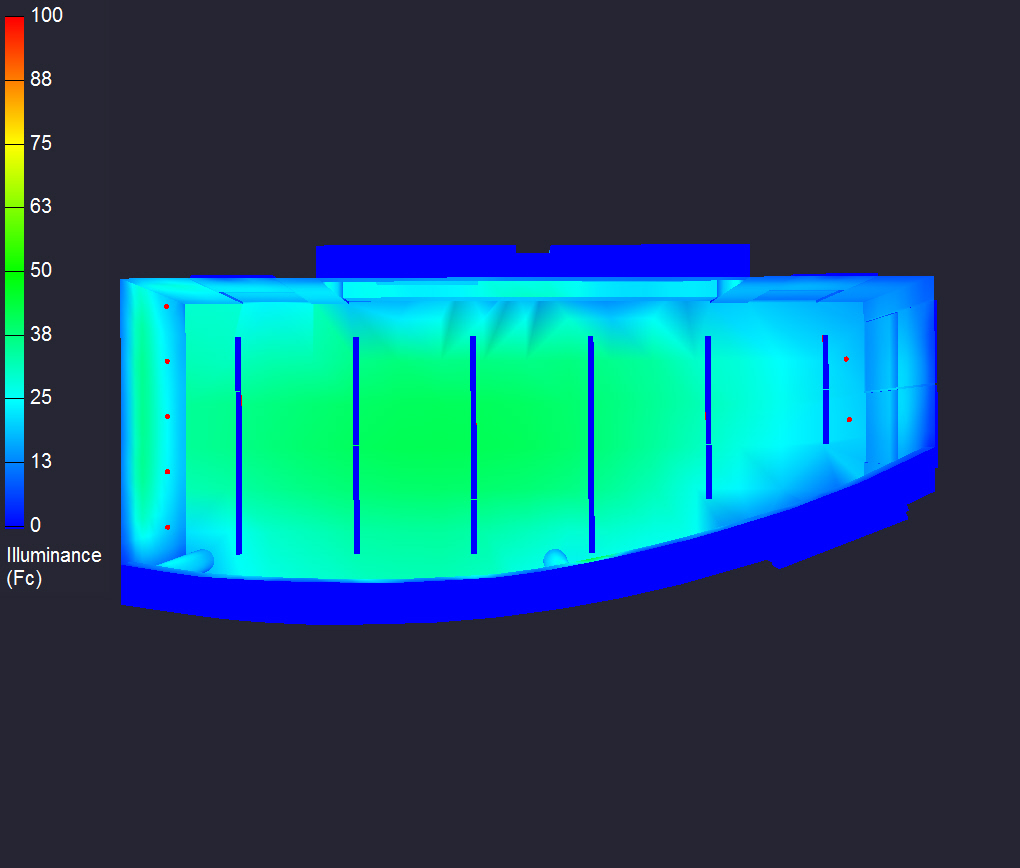 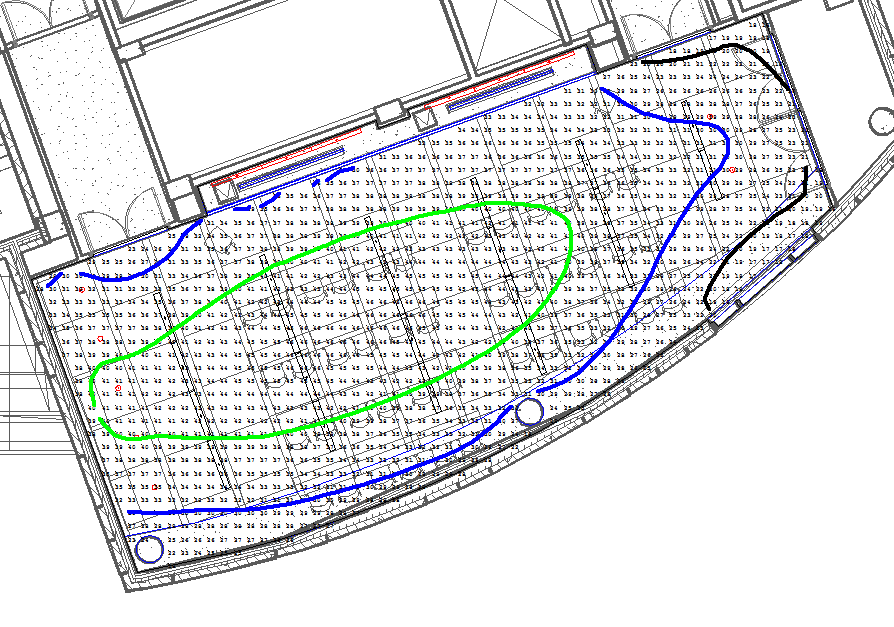 20

30

40
PROJECT OVERVIEW       PROJECT LOCATION        DESIGN CONCEPT                     ELEVATOR LOBBY       NANOMEDICINE WORKSTATION       MEETING ROOM                              REPORT BREADTHS      ELECTRICAL DEPTH       REPORT SUMMARY
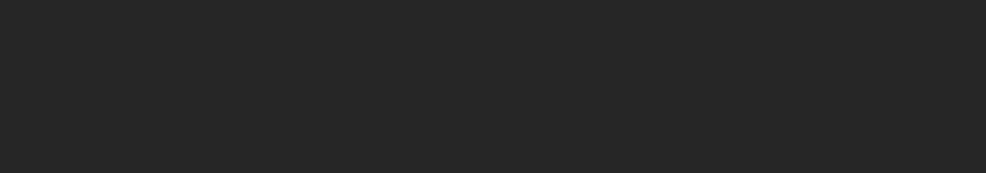 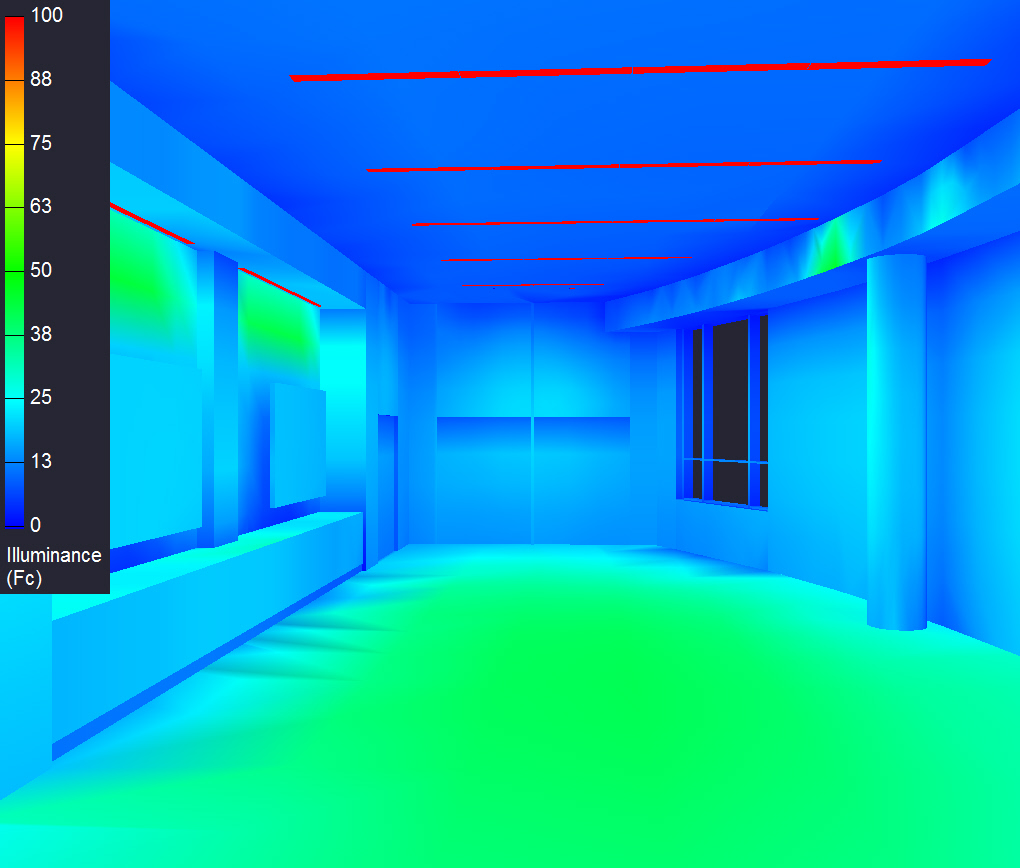 DESIGN SUMMARY
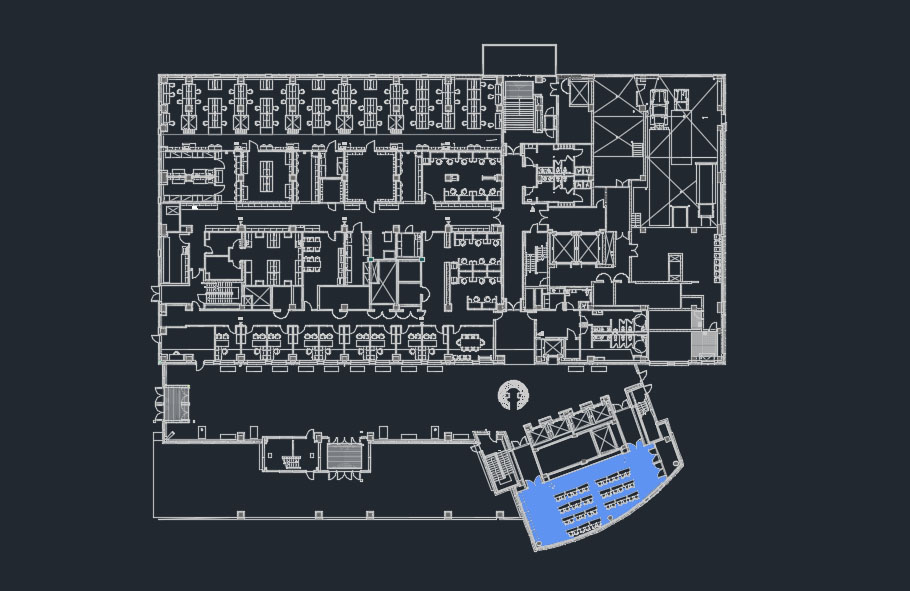 PROJECT OVERVIEW       PROJECT LOCATION        DESIGN CONCEPT                     ELEVATOR LOBBY       NANOMEDICINE WORKSTATION       MEETING ROOM                              REPORT BREADTHS      ELECTRICAL DEPTH       REPORT SUMMARY
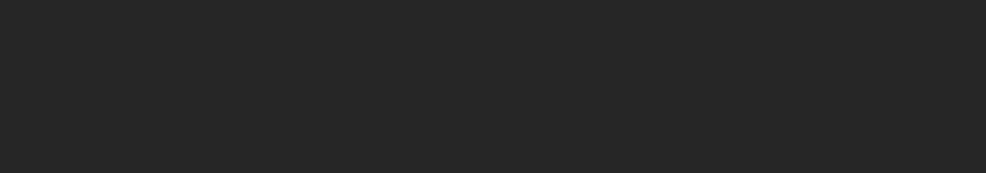 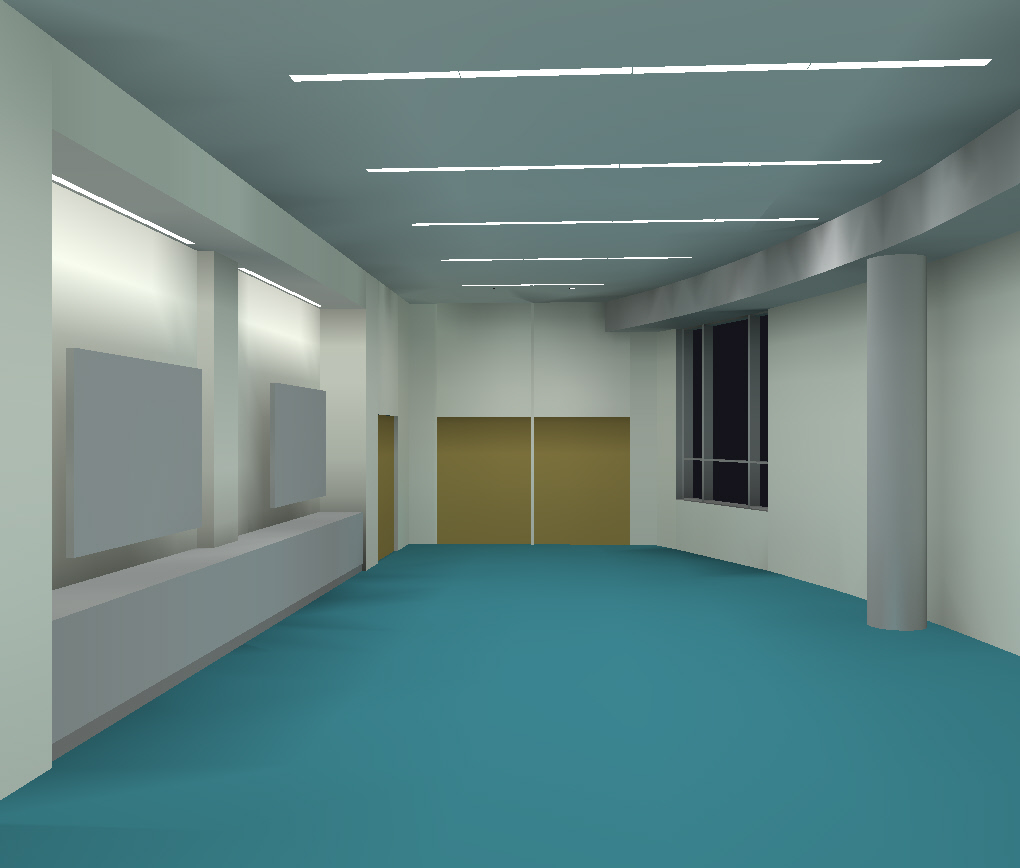 DESIGN SUMMARY
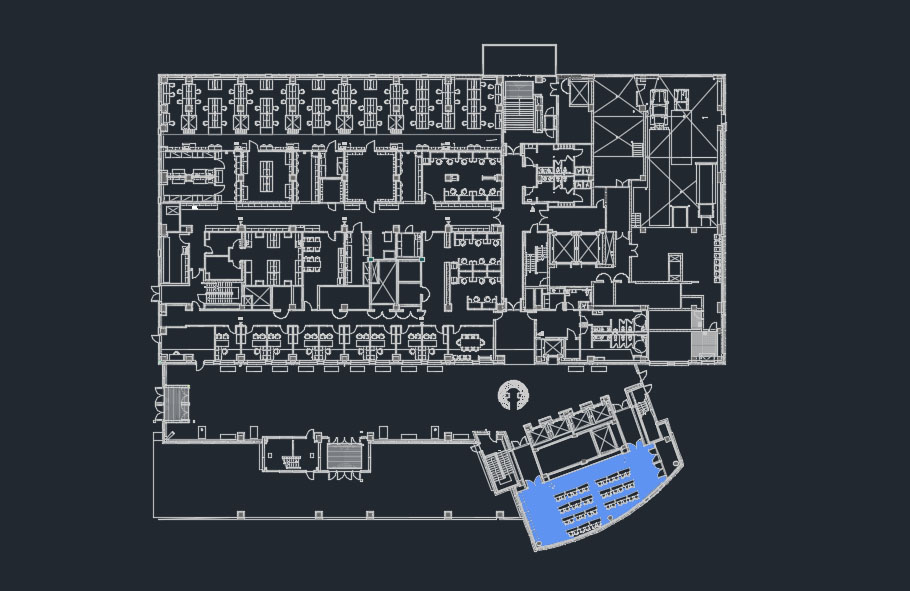 PROJECT OVERVIEW       PROJECT LOCATION        DESIGN CONCEPT                     ELEVATOR LOBBY       NANOMEDICINE WORKSTATION       MEETING ROOM                              REPORT BREADTHS      ELECTRICAL DEPTH       REPORT SUMMARY
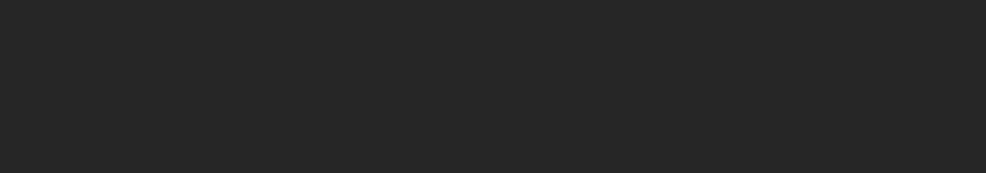 REPORT BREADTHS
PROJECT OVERVIEW       PROJECT LOCATION        DESIGN CONCEPT                     ELEVATOR LOBBY       NANOMEDICINE WORKSTATION       MEETING ROOM                              REPORT BREADTHS      ELECTRICAL DEPTH       REPORT SUMMARY
BACKGROUND
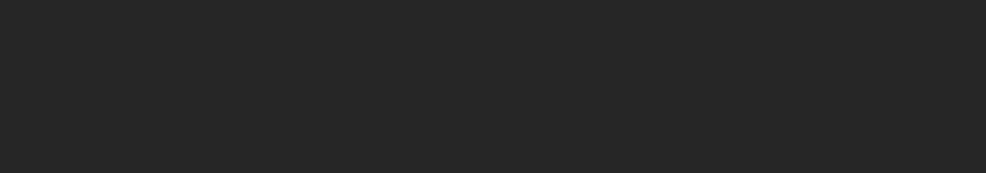 FAÇADE BREADTH STUDYRAIN SCREEN ADDED TO EXTERIOR

STRUCTURAL BREADTH STUDYRAIN SCREEN LOAD SUMMARY
PROJECT OVERVIEW       PROJECT LOCATION        DESIGN CONCEPT                     ELEVATOR LOBBY       NANOMEDICINE WORKSTATION       MEETING ROOM                              REPORT BREADTHS      ELECTRICAL DEPTH       REPORT SUMMARY
BACKGROUND
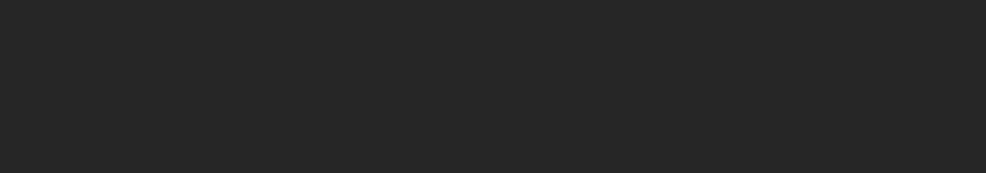 ELECTRICAL DEPTH
PROJECT OVERVIEW       PROJECT LOCATION        DESIGN CONCEPT                     ELEVATOR LOBBY       NANOMEDICINE WORKSTATION       MEETING ROOM                              REPORT BREADTHS      ELECTRICAL DEPTH       REPORT SUMMARY
BACKGROUND
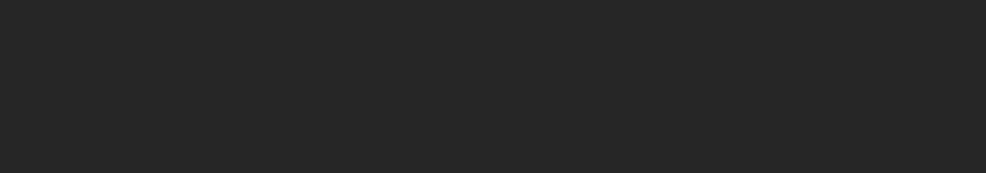 ENERGY SAVINGS
WATTSTOPPER Isolé IDP-3050 Power Strip with Personal Sensor IDP-3050-A, DI-110
CONTROLS DESKTOP EQUIPMENT

SAVES ENERGY WITH PERSONAL OCCUPANCY SENSOR

CONSISTS OF 8 OUTLET STRIP (6 CONTROLLED BY OCUPANCY)

EQUIPPED WITH SURGE PROTECTION
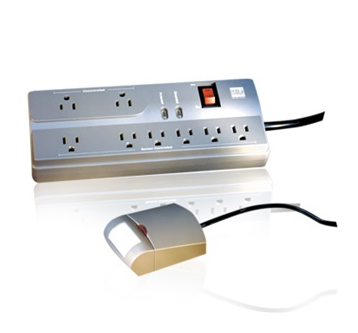 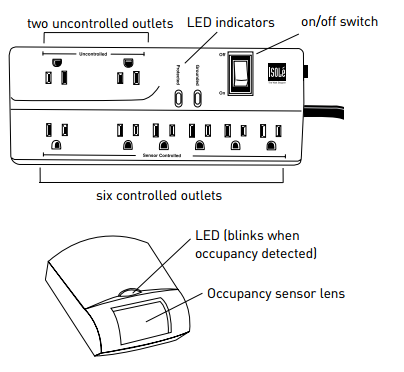 PROJECT OVERVIEW       PROJECT LOCATION        DESIGN CONCEPT                     ELEVATOR LOBBY       NANOMEDICINE WORKSTATION       MEETING ROOM                              REPORT BREADTHS      ELECTRICAL DEPTH       REPORT SUMMARY
BACKGROUND
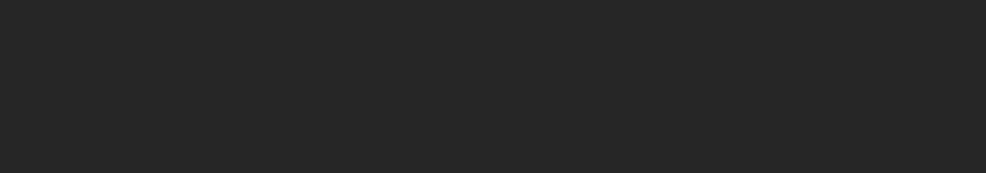 ENERGY SAVINGS
USED PRIMARILY IN OFFICE SPACE
8 FLOORS OFFICE SPACE

TOTAL SUPPLY RATE OF THE BUILDING = 15.458 C/KWH

INITIAL STUDY SHOWS NEW SUPPLY RATE = 13.912 C/KWH

SAVING ROUGHLY 10%
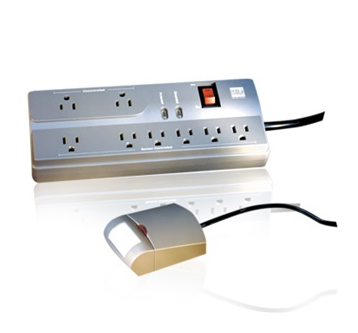 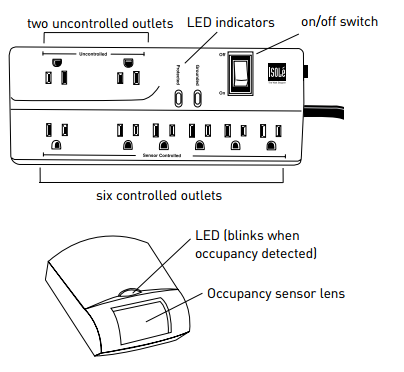 PROJECT OVERVIEW       PROJECT LOCATION        DESIGN CONCEPT                     ELEVATOR LOBBY       NANOMEDICINE WORKSTATION       MEETING ROOM                              REPORT BREADTHS      ELECTRICAL DEPTH       REPORT SUMMARY
BACKGROUND
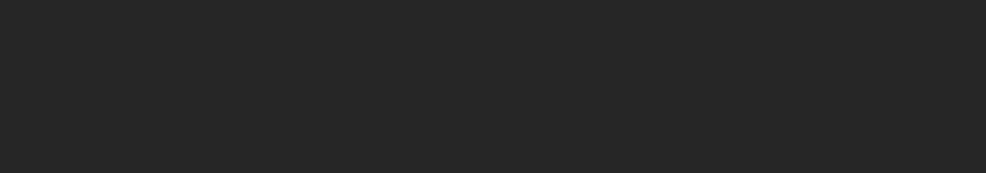 REPORT SUMMARY
PROJECT OVERVIEW       PROJECT LOCATION        DESIGN CONCEPT                     ELEVATOR LOBBY       NANOMEDICINE WORKSTATION       MEETING ROOM                              REPORT BREADTHS      ELECTRICAL DEPTH       REPORT SUMMARY
BACKGROUND
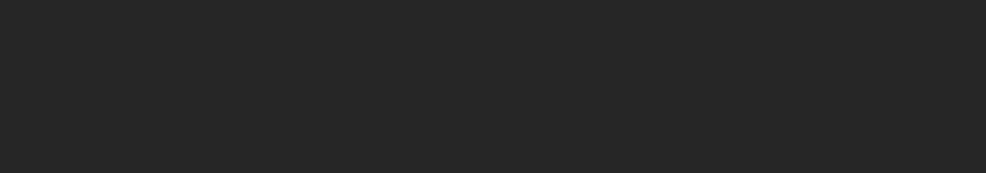 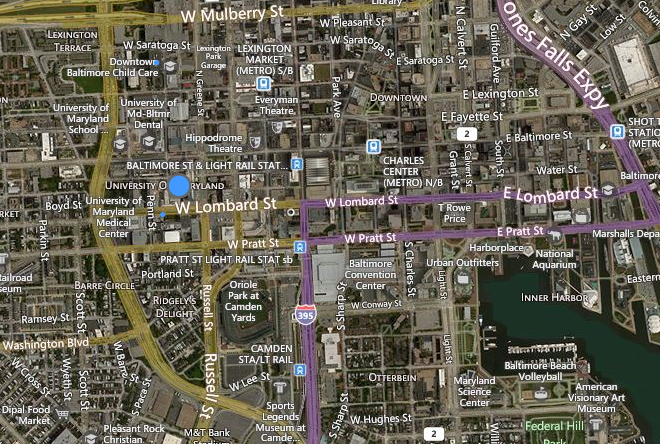 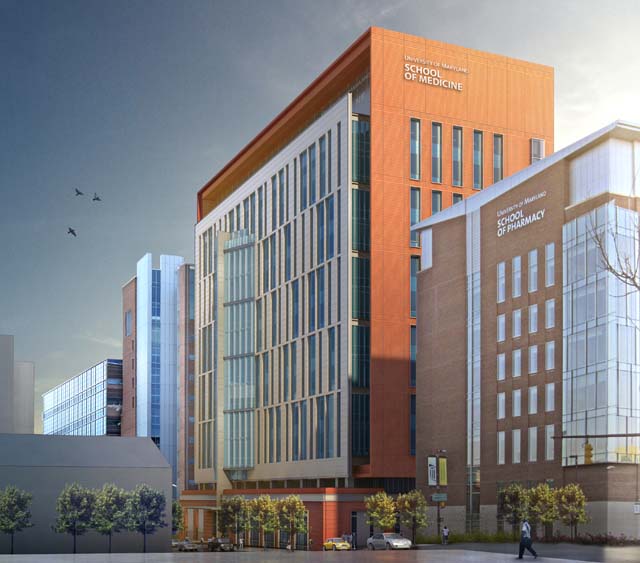 HIGHLY ADVANCED RESEARCH FACILITY

HOUSES RESEARCH GROUPS FOR SCHOOLS OF MEDICINE, PHARMACY, AND DENTISTRY

SHARE NANOMEDICINE CENTER

CENTRAL CAMPUS LOCATION

HEART OF BALTIMORE

EXPECTED COMPLETION DATE – SEPTEMBER 2017
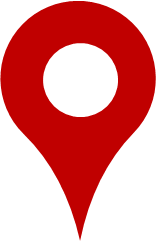 PROJECT OVERVIEW       PROJECT LOCATION        DESIGN CONCEPT                     ELEVATOR LOBBY       NANOMEDICINE WORKSTATION       MEETING ROOM                              REPORT BREADTHS      ELECTRICAL DEPTH       REPORT SUMMARY
BACKGROUND
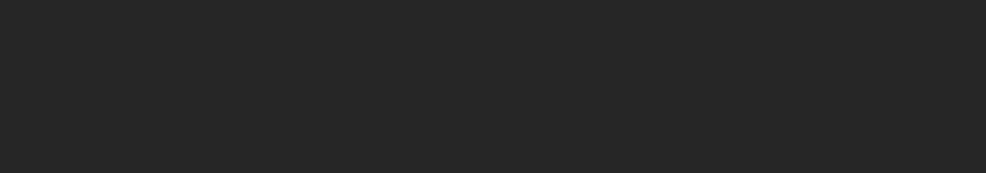 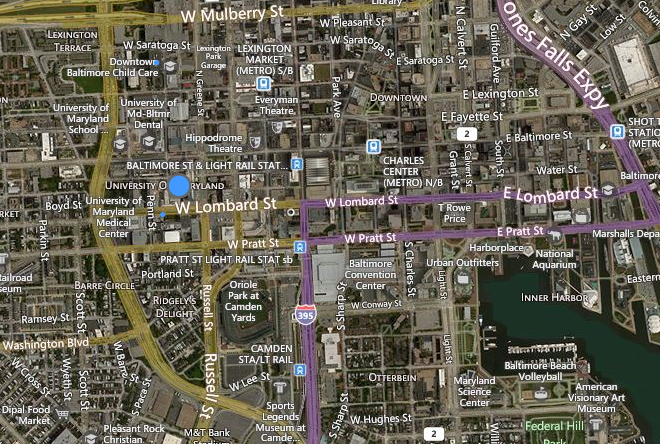 ELEVATOR LOBBY



WORKSTATION



MEETING ROOM
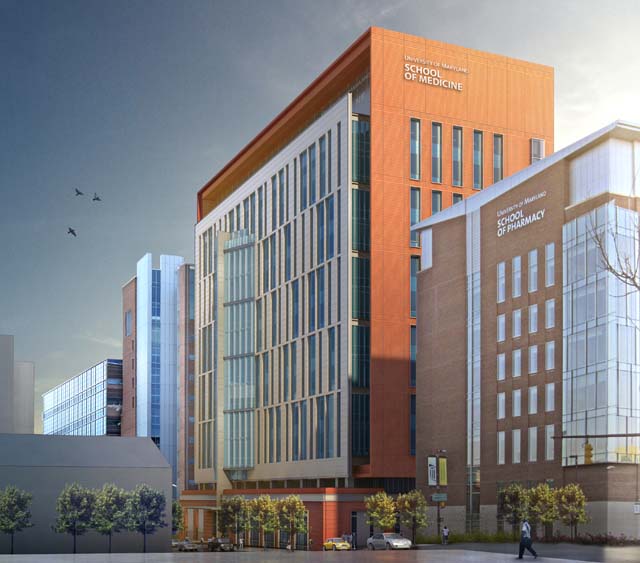 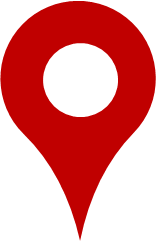 PROJECT OVERVIEW       PROJECT LOCATION        DESIGN CONCEPT                     ELEVATOR LOBBY       NANOMEDICINE WORKSTATION       MEETING ROOM                              REPORT BREADTHS      ELECTRICAL DEPTH       REPORT SUMMARY
BACKGROUND
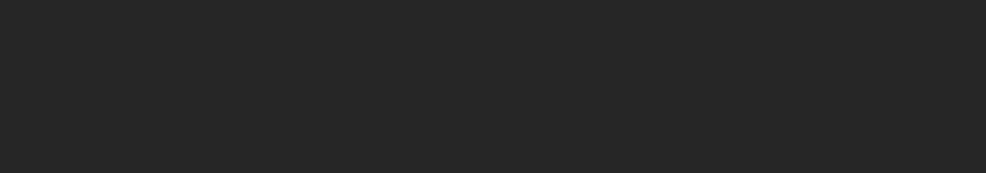 Dilaura, D. L., Houser, K. W., Mistrick R. G., Steffy G. R. (2011). The Lighting Handbook (10th ed.). New York, NY: Illuminating Engineering Society.

ASHRAE Standard 90.1 – Energy Standard for Buildings Except Low-Rise Residential Buildings. 2010th ed. ASHRAE. Print. 

http://www.hok.com/design/type/science-technology/university-of-maryland-baltimore-health-sciences-facility-iii/ 

http://www.wattstopper.com/products/sensors/plug-load-controls/idp-3050.aspx#.VS4_EU3wvGh
THANK YOU
PROJECT OVERVIEW       PROJECT LOCATION        DESIGN CONCEPT                     ELEVATOR LOBBY       NANOMEDICINE WORKSTATION       MEETING ROOM                              REPORT BREADTHS      ELECTRICAL DEPTH       REPORT SUMMARY
BACKGROUND
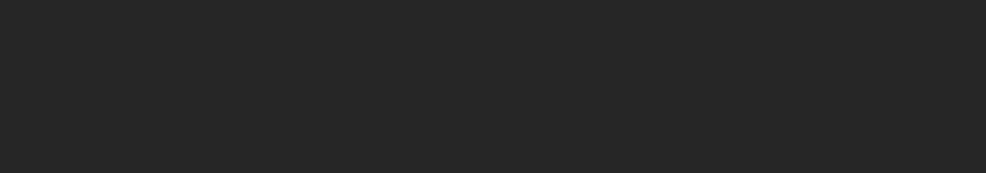